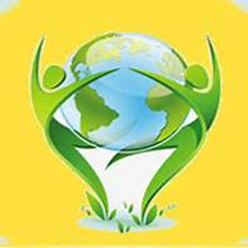 Ochrona środowiska
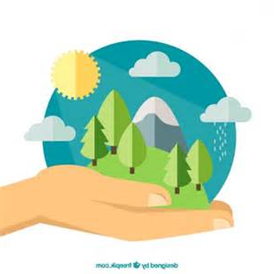 Alicja Majewska
Akty prawne
ustawa z dnia 27 kwietnia 2001 r. Prawo ochrony środowiska. (t.j.  Dz. U. z 2018 r. poz. 799, 1356, 1479, 1564, 1590, 1592, 1648)

rozporządzenie Ministra Środowiska z dnia 27 sierpnia 2014 r. w sprawie rodzajów instalacji mogących powodować znaczne zanieczyszczenie poszczególnych elementów przyrodniczych albo środowiska jako całości (Dz.U.2014.1169)
rozporządzenie Ministra Środowiska z dnia 14 czerwca 2007 r. w sprawie dopuszczalnych poziomów hałasu w środowisku. (t.j. Dz. U. z 2014 r. poz. 112)
ustawa  z dnia 20 lipca 2017 r.  Prawo wodne. .  (Dz. U. z 2017 r. poz. 1566, 2180, z 2018 r. poz. 650, 710, 1479) – od 1.01.2018 r.
Ustawa z dnia 16 kwietnia 2004 r. o ochronie przyrody. (t.j. Dz.U. 2018 poz. 1614)
ustawa z dnia 7 lipca 1994 r. Prawo budowlane. (t.j. Dz. U. z 2017 r. poz. 1332, 1529, z 2018 r. poz. 12, 317, 352, 650). 
ustawa z dnia 27 marca 2003 r. o planowaniu i zagospodarowaniu przestrzennym. (t.j. Dz. U. z 2018 r. poz. 1945) 
ustawa z dnia 14 grudnia 2012 r. o odpadach. (Dz. U. t.j. z 2018 r. poz. 992, 1000, 1479, 1544, 1564, 1592)
ustawa ooś
DYREKTYWA RADY z dnia 27 czerwca 1985 r. w sprawie oceny wpływu wywieranego przez niektóre przedsięwzięcia publiczne i prywatne na środowisko (85/337/EWG) 

DYREKTYWA PARLAMENTU EUROPEJSKIEGO I RADY 2014/52/UE z dnia 16 kwietnia 2014 r. zmieniająca dyrektywę 2011/92/UE w sprawie oceny wpływu wywieranego przez niektóre przedsięwzięcia publiczne i prywatne na środowisko (Dz.U.UE L z dnia 25 kwietnia 2014 r.)

USTAWA z dnia 3 października 2008 r. o udostępnianiu informacji o środowisku i jego ochronie, udziale społeczeństwa w ochronie środowiska oraz o ocenach oddziaływania na środowisko  (ustawa ooś) (t.j. Dz. U. z 2017 r. poz. 1405, 1566, 1999, z 2018 r. poz. 810, 1089, 1669)

ustawa z dnia 9 października 2015 r.  o zmianie ustawy o udostępnianiu informacji o środowisku i jego ochronie, udziale społeczeństwa w ochronie środowiska oraz o ocenach oddziaływania na środowisko oraz niektórych innych ustaw  (Dz. U. z 2015 r., poz. 1936)
Ustawa  z dnia 20 lipca 2017 r.  Prawo wodne. Dz.U.2017.1566 z dnia 2017.08.23
      art.509 – zmiany w ustawie ooś od dnia 1 stycznia 2018 r.
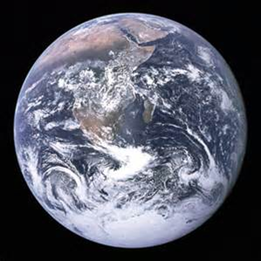 ustawa ooś - definicje
Art.  1. Ustawa określa:
1)  zasady i tryb postępowania w sprawach:
  a)  udostępniania informacji o środowisku i jego ochronie,
  b)  ocen oddziaływania na środowisko,
  c)  transgranicznego oddziaływania na środowisko;
2)  zasady udziału społeczeństwa w ochronie środowiska;
3)  organy administracji właściwe w sprawach, o których mowa w pkt 1.
Art.  3. 1. Ilekroć w ustawie jest mowa o:
8)  ocenie oddziaływania przedsięwzięcia na środowisko - rozumie się przez to postępowanie w sprawie oceny oddziaływania na środowisko planowanego przedsięwzięcia, obejmujące w szczególności:
  a)  weryfikację raportu o oddziaływaniu przedsięwzięcia na środowisko,
  b)  uzyskanie wymaganych ustawą opinii i uzgodnień,
  c)  zapewnienie możliwości udziału społeczeństwa w postępowaniu;
7)  ocenie oddziaływania przedsięwzięcia na obszar Natura 2000 - rozumie się przez to ocenę oddziaływania przedsięwzięcia na środowisko ograniczoną do badania oddziaływania przedsięwzięcia na obszar Natura 2000;
17)  znaczącym negatywnym oddziaływaniu na obszar Natura 2000 - rozumie się przez to oddziaływanie na cele ochrony obszaru Natura 2000, w tym w szczególności działania mogące:
pogorszyć stan siedlisk przyrodniczych lub siedlisk gatunków roślin i zwierząt, dla których ochrony został wyznaczony obszar Natura 2000, lub
wpłynąć negatywnie na gatunki, dla których ochrony został wyznaczony obszar Natura 2000, lub
pogorszyć integralność obszaru Natura 2000 lub jego powiązania z innymi obszarami.
10) organizacji ekologicznej - rozumie się przez to organizację społeczną, której statutowym celem jest ochrona środowiska;
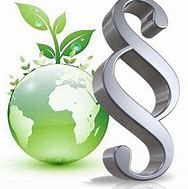 ustawa ooś - definicje
11)  podaniu informacji do publicznej wiadomości - rozumie się przez to:
udostępnienie informacji na stronie Biuletynu Informacji Publicznej, organu właściwego w sprawie,
ogłoszenie informacji, w sposób zwyczajowo przyjęty, w siedzibie organu właściwego w sprawie,
ogłoszenie informacji przez obwieszczenie w sposób zwyczajowo przyjęty w miejscu planowanego przedsięwzięcia, a w przypadku projektu dokumentu wymagającego udziału społeczeństwa - w prasie o odpowiednim do rodzaju dokumentu zasięgu,
w przypadku gdy siedziba organu właściwego w sprawie mieści się na terenie innej gminy niż gmina właściwa miejscowo ze względu na przedmiot postępowania - także przez ogłoszenie w prasie lub w sposób zwyczajowo przyjęty w miejscowości lub miejscowościach właściwych ze względu na przedmiot postępowania;
13)  przedsięwzięciu - rozumie się przez to zamierzenie budowlane lub inną ingerencję w środowisko polegającą na przekształceniu lub zmianie sposobu wykorzystania terenu, w tym również na wydobywaniu kopalin; przedsięwzięcia powiązane technologicznie kwalifikuje się jako jedno przedsięwzięcie, także jeżeli są one realizowane przez różne podmioty;
14)  strategicznej ocenie oddziaływania na środowisko - rozumie się przez to postępowanie w sprawie oceny oddziaływania na środowisko skutków realizacji polityki, strategii, planu lub programu, obejmujące w szczególności:
uzgodnienie stopnia szczegółowości informacji zawartych w prognozie oddziaływania na środowisko,
sporządzenie prognozy oddziaływania na środowisko,
uzyskanie wymaganych ustawą opinii,
zapewnienie możliwości udziału społeczeństwa w postępowaniu;
15)  środowisku - rozumie się przez to środowisko w rozumieniu ustawy z dnia 27 kwietnia 2001 r. - Prawo ochrony środowiska;
16)  zanieczyszczeniu - rozumie się przez to zanieczyszczenie w rozumieniu ustawy z dnia 27 kwietnia 2001 r. - Prawo ochrony środowiska;
ustawa ooś  - udział społeczeństwa w ochronie środowiska
Art.  29. [Prawo do składania uwag i wniosków] 
Każdy ma prawo składania uwag i wniosków w postępowaniu wymagającym udziału społeczeństwa.
 Art.  30. [Obowiązek zapewnienia możliwości udziału społeczeństwa w postępowaniu] 
Organy administracji właściwe do wydania decyzji lub opracowania projektów dokumentów, w przypadku których przepisy niniejszej ustawy lub innych ustaw wymagają zapewnienia możliwości udziału społeczeństwa, zapewniają możliwość udziału społeczeństwa odpowiednio przed wydaniem tych decyzji lub ich zmianą oraz przed przyjęciem tych dokumentów lub ich zmianą.
Art.  33. [Informacje podawane do publicznej wiadomości] 
1. Przed wydaniem i zmianą decyzji wymagających udziału społeczeństwa organ właściwy do wydania decyzji, bez zbędnej zwłoki, podaje do publicznej wiadomości informacje o:
1)  przystąpieniu do przeprowadzenia oceny oddziaływania przedsięwzięcia na środowisko;
2)  wszczęciu postępowania;
3)  przedmiocie decyzji, która ma być wydana w sprawie;
4)  organie właściwym do wydania decyzji oraz organach właściwych do wydania opinii i dokonania uzgodnień;
5)  możliwościach zapoznania się z niezbędną dokumentacją sprawy oraz o miejscu, w którym jest ona wyłożona do wglądu;
6)  możliwości składania uwag i wniosków;
7)  sposobie i miejscu składania uwag i wniosków, wskazując jednocześnie 30-dniowy termin ich składania;
8)  organie właściwym do rozpatrzenia uwag i wniosków;
9)  terminie i miejscu rozprawy administracyjnej otwartej dla społeczeństwa, o której mowa w art. 36, jeżeli ma być ona przeprowadzona;
10)  postępowaniu w sprawie transgranicznego oddziaływania na środowisko, jeżeli jest prowadzone.
ustawa ooś  - udział społeczeństwa w ochronie środowiska
Art.  36. [Rozprawa administracyjna otwarta dla społeczeństwa] 
Organ właściwy do wydania decyzji może przeprowadzić rozprawę administracyjną otwartą dla społeczeństwa. Przepis art. 91 § 3 Kodeksu postępowania administracyjnego stosuje się odpowiednio.
Art.  37. [Obowiązki organu prowadzącego postępowanie] 
Organ prowadzący postępowanie:
1)  rozpatruje uwagi i wnioski;
2)  w uzasadnieniu decyzji, niezależnie od wymagań wynikających z przepisów Kodeksu postępowania administracyjnego, podaje informacje o udziale społeczeństwa w postępowaniu oraz o tym, w jaki sposób zostały wzięte pod uwagę i w jakim zakresie zostały uwzględnione uwagi i wnioski zgłoszone w związku z udziałem społeczeństwa.
Art.  38. [Podanie do publicznej wiadomości informacji o wydanej decyzji] 
Organ właściwy do wydania decyzji podaje do publicznej wiadomości informację o wydanej decyzji i o możliwościach zapoznania się z jej treścią.

Art.  44. [Uprawnienie do uczestniczenia w postępowaniu i wnoszenia środków odwoławczych] 
1. Organizacje ekologiczne, które powołując się na swoje cele statutowe, zgłoszą chęć uczestniczenia w określonym postępowaniu wymagającym udziału społeczeństwa, uczestniczą w nim na prawach strony, jeżeli prowadzą działalność statutową w zakresie ochrony środowiska lub ochrony przyrody, przez minimum 12 miesięcy przed dniem wszczęcia tego postępowania. Przepisu art. 31 § 4 Kodeksu postępowania administracyjnego nie stosuje się.
ustawa ooś  - udział społeczeństwa w ochronie środowiska
2. Organizacji ekologicznej służy prawo wniesienia odwołania od decyzji wydanej w postępowaniu wymagającym udziału społeczeństwa, jeżeli jest to uzasadnione celami statutowymi tej organizacji, także w przypadku, gdy nie brała ona udziału w określonym postępowaniu wymagającym udziału społeczeństwa prowadzonym przez organ pierwszej instancji; wniesienie odwołania jest równoznaczne ze zgłoszeniem chęci uczestniczenia w takim postępowaniu. W postępowaniu odwoławczym organizacja uczestniczy na prawach strony
3. Organizacji ekologicznej służy skarga do sądu administracyjnego od decyzji wydanej w postępowaniu wymagającym udziału społeczeństwa, jeżeli jest to uzasadnione celami statutowymi tej organizacji, także w przypadku, gdy nie brała ona udziału w określonym postępowaniu wymagającym udziału społeczeństwa.
4. Na postanowienie o odmowie dopuszczenia do udziału w postępowaniu organizacji ekologicznej służy zażalenie.
Ale nie wyklucza to stosowania przepisów Kpa:
Art.  31. §  1. Organizacja społeczna może w sprawie dotyczącej innej osoby występować z żądaniem:
1) wszczęcia postępowania,
2) dopuszczenia jej do udziału w postępowaniu,
jeżeli jest to uzasadnione celami statutowymi tej organizacji i gdy przemawia za tym interes społeczny.
§  3. Organizacja społeczna uczestniczy w postępowaniu na prawach strony.
§  4. Organ administracji publicznej, wszczynając postępowanie w sprawie dotyczącej innej osoby, zawiadamia o tym organizację społeczną, jeżeli uzna, że może ona być zainteresowana udziałem w tym postępowaniu ze względu na swoje cele statutowe, i gdy przemawia za tym interes społeczny – nie stosuje się
przedsięwzięcia mogące znacząco oddziaływać na środowisko
Zgodnie z art. 59. ustawy ooś przeprowadzenia oceny oddziaływania przedsięwzięcia na środowisko wymaga realizacja następujących planowanych przedsięwzięć mogących znacząco oddziaływać na środowisko:
  1)   planowanego przedsięwzięcia mogącego zawsze znacząco oddziaływać na środowisko  (grupa I);
   2) planowanego przedsięwzięcia mogącego potencjalnie znacząco oddziaływać na środowisko, jeżeli obowiązek przeprowadzenia oceny oddziaływania przedsięwzięcia na środowisko został stwierdzony na podstawie art. 63 ust. 1 ustawy ooś (grupa II).

Realizacja planowanego przedsięwzięcia innego niż określone w ust. 1 wymaga przeprowadzenia oceny oddziaływania przedsięwzięcia na obszar Natura 2000, jeżeli:
  1)   przedsięwzięcie to może znacząco oddziaływać na obszar Natura 2000, a nie jest bezpośrednio związane z ochroną tego obszaru lub nie wynika z tej ochrony;
    2) obowiązek przeprowadzenia oceny oddziaływania przedsięwzięcia na obszar Natura 2000 został stwierdzony na podstawie art. 96 ust. 1. ustawy ooś

Rodzaje przedsięwzięć zaliczanych do mogących zawsze znacząco oddziaływać na środowisko (grupa I) i mogących potencjalnie znacząco oddziaływać na środowisko (grupa II) oraz przypadki, gdy zmiany dokonywane w obiektach są kwalifikowane jako przedsięwzięcia grupy I albo II określa od    15 listopada 2010 r.
 Rozporządzenie Rady Ministrów dnia 9 listopada 2010 r. w sprawie przedsięwzięć mogących znacząco oddziaływać na środowisko  (t.j. Dz.U.2016.71 z dnia 2016.01.18) 

Dla w/w planowanych przedsięwzięć wymagane jest uzyskanie decyzji o środowiskowych uwarunkowaniach zgody na realizację przedsięwzięcia (decyzji środowiskowej)
Rozporządzenie Rady Ministrów dnia 9 listopada 2010 r. w sprawie przedsięwzięć mogących znacząco oddziaływać na środowisko
§  2 (grupa I)
3) elektrownie konwencjonalne, elektrociepłownie lub inne instalacje do spalania paliw w celu wytwarzania energii elektrycznej lub cieplnej, o mocy cieplnej nie mniejszej niż 300 MW rozumianej jako ilość energii wprowadzonej w paliwie do instalacji w jednostce czasu przy ich nominalnym obciążeniu;
37) urządzenia lub zespoły urządzeń umożliwiające pobór wód podziemnych lub sztuczne systemy zasilania wód podziemnych, o zdolności poboru wody nie mniejszej niż 1100 m3 na godzinę;
39) urządzenia do przesyłu wody, jeżeli średni przepływ z wielolecia w zlewni, z której woda jest pobierana, wynosi nie mniej niż 2 mld m3 na rok oraz ilość przesyłanej wody jest większa niż 5% tego przepływu;
40) instalacje do oczyszczania ścieków przewidziane do obsługi nie mniej niż 100 000 równoważnych mieszkańców w rozumieniu art. 43 ustawy z dnia 18 lipca 2001 r. - Prawo wodne (Dz. U. z 2015 r. poz. 469, z późn. zm.);
41) instalacje do odzysku lub unieszkodliwiania odpadów niebezpiecznych, w tym składowiska odpadów niebezpiecznych oraz miejsca retencji powierzchniowej odpadów niebezpiecznych;
46) instalacje do odzysku lub unieszkodliwiania odpadów innych niż niebezpieczne przy zastosowaniu procesów termicznego przekształcania odpadów, krakingu odpadów, fizykochemicznej obróbki odpadów (proces D9 unieszkodliwiania odpadów w rozumieniu ustawy z dnia 14 grudnia 2012 r. o odpadach (Dz. U. z 2013 r. poz. 21, z późn. zm.) o wydajności nie mniejszej niż 100 ton dziennie, z wyłączeniem instalacji spalających odpady będące biomasą w rozumieniu przepisów o standardach emisyjnych z instalacji;
47) składowiska odpadów inne niż wymienione w pkt 41, mogące przyjmować odpady w ilości nie mniejszej niż 10 t na dobę lub o całkowitej pojemności nie mniejszej niż 25 000 t;
Rozporządzenie Rady Ministrów dnia 9 listopada 2010 r. w sprawie przedsięwzięć mogących znacząco oddziaływać na środowisko
§  3 (II grupa)
4) elektrownie konwencjonalne, elektrociepłownie lub inne instalacje do spalania paliw w celu wytwarzania energii elektrycznej lub cieplnej, inne niż wymienione w § 2 ust. 1 pkt 3, o mocy cieplnej rozumianej jako ilość energii wprowadzonej w paliwie do instalacji w jednostce czasu przy ich nominalnym obciążeniu, nie mniejszej niż 25 MW, a przy stosowaniu paliwa stałego - nie mniejszej niż 10 MW; przy czym przez paliwo rozumie się paliwo w rozumieniu przepisów o standardach emisyjnych z instalacji;
33) instalacje do przesyłu gazu inne niż wymienione w § 2 ust. 1 pkt 21 oraz towarzyszące im tłocznie lub stacje redukcyjne, z wyłączeniem gazociągów o ciśnieniu nie większym niż 0,5 MPa i przyłączy do budynków; przy czym tłocznie lub stacje redukcyjne budowane, montowane lub przebudowywane przy istniejących instalacjach przesyłowych nie stanowią przedsięwzięć mogących znacząco oddziaływać na środowisko;
34) instalacje do przesyłu pary wodnej lub ciepłej wody, z wyłączeniem osiedlowych sieci ciepłowniczych i przyłączy do budynków;
67) kanały w rozumieniu art. 9 ust. 1 pkt 5 ustawy z dnia 18 lipca 2001 r. - Prawo wodne;
68) rurociągi wodociągowe magistralne do przesyłania wody oraz przewody wodociągowe magistralne doprowadzające wodę od stacji uzdatniania do przewodów wodociągowych rozdzielczych, z wyłączeniem ich przebudowy metodą bezwykopową;
70) urządzenia lub zespoły urządzeń umożliwiające pobór wód podziemnych lub sztuczne systemy zasilania wód podziemnych, inne niż wymienione w § 2 ust. 1 pkt 37, o zdolności poboru wody nie mniejszej niż 10 m3 na godzinę;
Rozporządzenie Rady Ministrów dnia 9 listopada 2010 r. w sprawie przedsięwzięć mogących znacząco oddziaływać na środowisko
71) urządzenia lub zespoły urządzeń umożliwiające pobór wód podziemnych z tej samej warstwy wodonośnej, o zdolności poboru wody nie mniejszej niż 1 m3 na godzinę, inne niż wymienione w pkt 70, jeżeli w odległości mniejszej niż 500 m znajduje się inne urządzenie lub zespół urządzeń umożliwiające pobór wód podziemnych o zdolności poboru wody nie mniejszej niż 1 m3 na godzinę, z wyłączeniem zwykłego korzystania z wód;
77) instalacje do oczyszczania ścieków inne niż wymienione w § 2 ust. 1 pkt 40, przewidziane do obsługi nie mniej niż 400 równoważnych mieszkańców w rozumieniu art. 43 ustawy z dnia 18 lipca 2001 r. - Prawo wodne;
78) instalacje do oczyszczania ścieków przemysłowych z wyłączeniem instalacji, które nie powodują wprowadzania do wód lub urządzeń ścieków zawierających substancje szczególnie szkodliwe dla środowiska wodnego, wymienione w załączniku nr 11 do rozporządzenia Ministra Środowiska z dnia 24 lipca 2006 r. w sprawie warunków, jakie należy spełnić przy wprowadzaniu ścieków do wód lub do ziemi, oraz w sprawie substancji szczególnie szkodliwych dla środowiska wodnego (Dz. U. Nr 137, poz. 984 oraz z 2009 r. Nr 27, poz. 169) 3 ;
79) sieci kanalizacyjne o całkowitej długości przedsięwzięcia nie mniejszej niż 1 km, z wyłączeniem ich przebudowy metodą bezwykopową, sieci kanalizacji deszczowej zlokalizowanych w pasie drogowym i obszarze kolejowym oraz przyłączy do budynków;
80) instalacje związane z odzyskiem lub unieszkodliwianiem odpadów, inne niż wymienione w § 2 ust. 1 pkt 41-47, z wyłączeniem instalacji do wytwarzania biogazu rolniczego w rozumieniu przepisów ustawy z dnia 10 kwietnia 1997 r. - Prawo energetyczne o zainstalowanej mocy elektrycznej nie większej niż 0,5 MW lub wytwarzających ekwiwalentną ilość biogazu rolniczego wykorzystywanego do innych celów niż produkcja energii elektrycznej, a także miejsca retencji powierzchniowej odpadów oraz rekultywacja składowisk odpadów;
Rozporządzenie Rady Ministrów dnia 9 listopada 2010 r. w sprawie przedsięwzięć mogących znacząco oddziaływać na środowisko
2. Do przedsięwzięć mogących zawsze znacząco oddziaływać na środowisko zalicza się również przedsięwzięcia
     polegające na rozbudowie, przebudowie lub montażu przedsięwzięć realizowanych lub zrealizowanych wymienionych w:
1) ust. 1, jeżeli ta rozbudowa, przebudowa lub montaż osiąga progi określone w ust. 1, o ile progi te zostały określone;
2) § 3 ust. 1, jeżeli ta rozbudowa, przebudowa lub montaż spowoduje osiągnięcie progów określonych w ust. 1, o ile progi te zostały określone.

§3.2. Do przedsięwzięć mogących potencjalnie znacząco oddziaływać na środowisko zalicza się również przedsięwzięcia:
  1) polegające na rozbudowie, przebudowie lub montażu realizowanego lub  realizowanego przedsięwzięcia wymienionego w § 2 ust. 1 i niespełniające kryteriów, o których mowa w § 2 ust. 2;
2) polegające na rozbudowie, przebudowie lub montażu
    realizowanego lub zrealizowanego przedsięwzięcia
     wymienionego w ust. 1, z wyłączeniem przypadków, w których powstałe w wyniku rozbudowy, przebudowy lub montażu przedsięwzięcie nie osiąga progów określonych w ust. 1, o ile progi te zostały określone;
3) nieosiągające progów określonych w ust. 1, jeżeli po zsumowaniu parametrów charakteryzujących przedsięwzięcie z parametrami realizowanego lub zrealizowanego przedsięwzięcia tego samego rodzaju znajdującego się na terenie jednego zakładu lub obiektu osiągną progi określone w ust. 1.
Rozporządzenie Rady Ministrów dnia 9 listopada 2010 r. w sprawie przedsięwzięć mogących znacząco oddziaływać na środowisko
3. Do przedsięwzięć mogących potencjalnie znacząco oddziaływać na środowisko zalicza się także przedsięwzięcia niezwiązane z przebudową, rozbudową lub montażem realizowanego lub zrealizowanego przedsięwzięcia, powodujące potrzebę zmiany uwarunkowań określonych w decyzji o środowiskowych uwarunkowaniach;
 przepis stosuje się, o ile ustawa z dnia 3 października 2008 r. o udostępnianiu informacji o środowisku i jego ochronie, udziale społeczeństwa w ochronie środowiska oraz o ocenach oddziaływania na środowisko nie wyłącza konieczności uzyskania decyzji o środowiskowych uwarunkowaniach oraz o ile potrzeba zmian w zrealizowanym przedsięwzięciu nie jest skutkiem następstw wynikających z konieczności dostosowania się do wymagań stawianych przepisami prawa lub ustaleń zawartych w analizie porealizacyjnej, przeglądzie ekologicznym lub podsumowaniu wyników monitoringu oddziaływania na środowisko zrealizowanego przedsięwzięcia.
Ocena oddziaływania na środowisko
Art.  61. [Przeprowadzenie oceny oddziaływania przedsięwzięcia na środowisko] 
1. Ocenę oddziaływania przedsięwzięcia na środowisko przeprowadza się w ramach:
1)  postępowania w sprawie wydania decyzji o środowiskowych uwarunkowaniach;
2)  postępowania w sprawie wydania decyzji, o których mowa w art. 72 ust. 1 pkt 1, 10, 14 i 18 (decyzja o pozwoleniu na budowę, decyzja o zatwierdzeniu projektu budowlanego oraz decyzja o pozwoleniu na wznowienie robót budowlanych , zezwolenie na realizację inwestycji drogowej, lotniska użytku publicznego, pozwolenie na realizację inwestycji przeciwpowodziowej) oraz pozwolenia, o którym mowa w art. 82 ust. 1 pkt 4b (en. jądrowa), jeżeli konieczność przeprowadzenia oceny oddziaływania przedsięwzięcia na środowisko została stwierdzona przez organ właściwy do wydania decyzji o środowiskowych uwarunkowaniach oraz w przypadku, o którym mowa w art. 88 ust. 1.
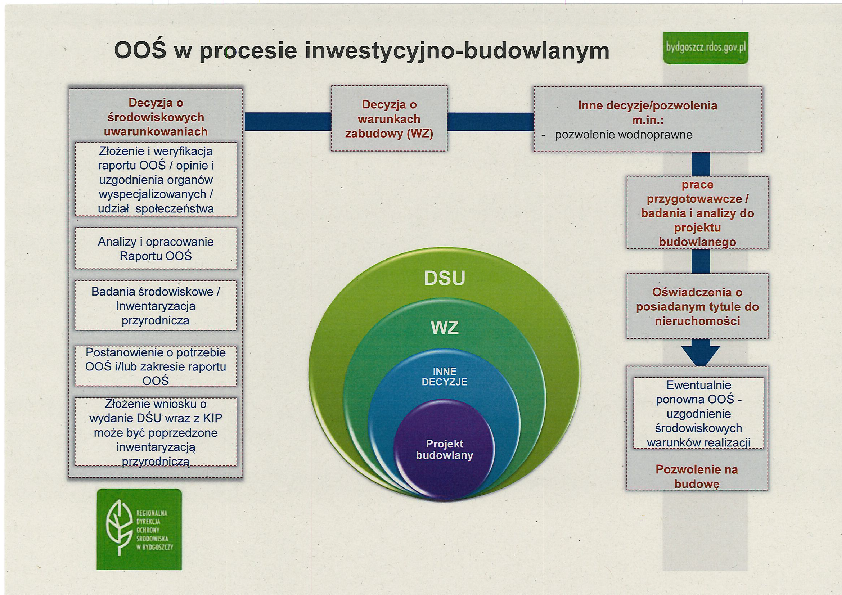 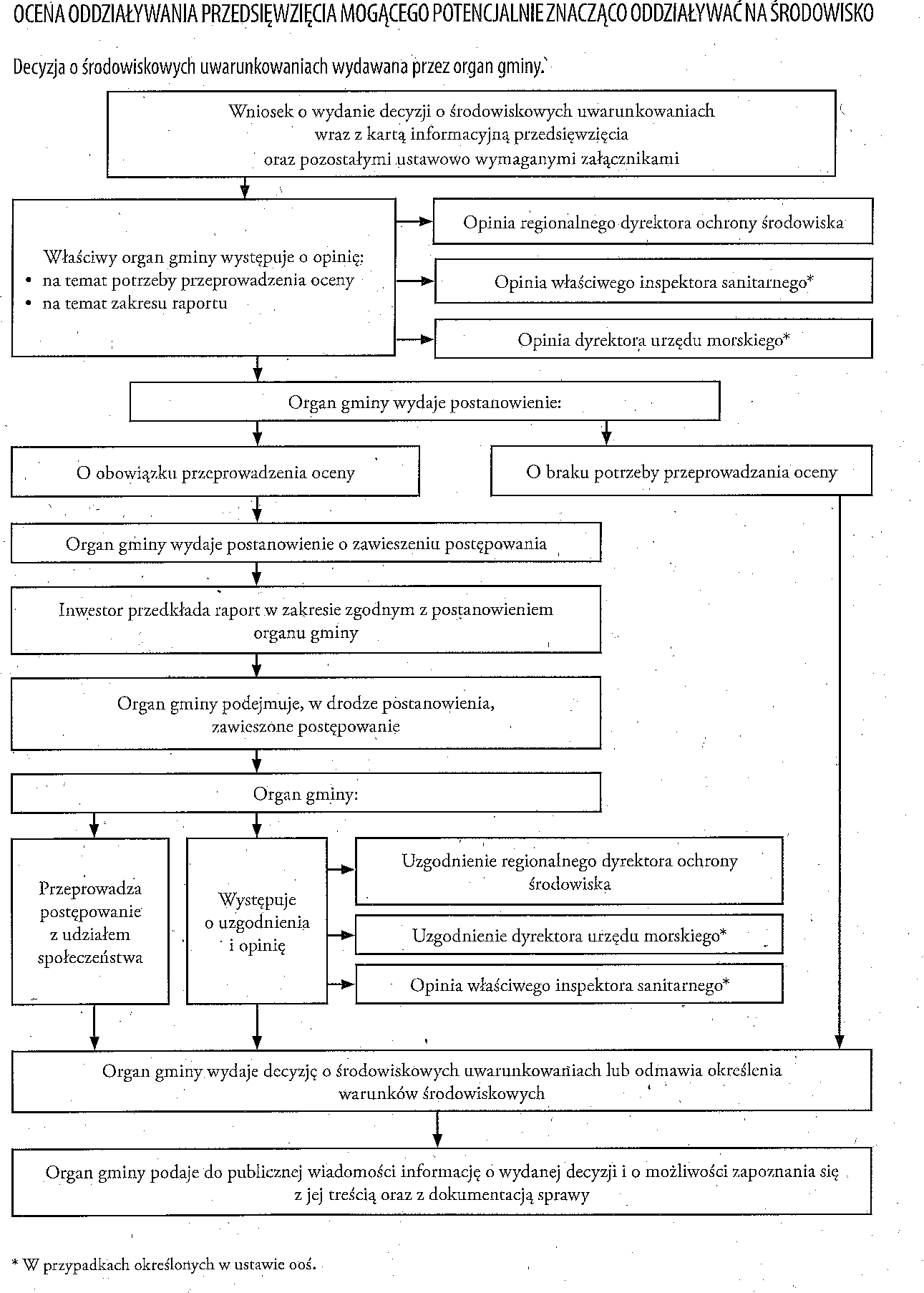 ustawa ooś
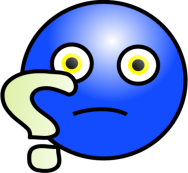 weryfikacja formalna i merytoryczna wniosku (art. 3, 66, 74 Uooś)
kwalifikacja do postępowania OOŚ (screening) i ustalenie zakresu raportu (scoping) - art. 63- 65 oraz art. 68-70 Uooś.
zawiadomienie stron i społeczeństwa (art. 5, art. 29-38, art. 44 oraz art. 79 Uooś).
uzyskanie wymaganych opinii i uzgodnień (art. 64, 70, 77, 78 Uooś)
Art.  6a. 1.  Jeżeli przedsięwzięcie, dla którego jest wydawana decyzja o środowiskowych uwarunkowaniach lub jest przeprowadzana ponowna ocena oddziaływania na środowisko, ma być realizowane na terenie położonym na obszarze właściwości miejscowej dwóch lub więcej organów opiniujących lub uzgadniających, orzekanie w imieniu tych organów należy do organu, na obszarze właściwości miejscowej którego znajduje się większa część terenu, na którym ma być realizowane przedsięwzięcie.
2.  Przepis ust. 1 nie dotyczy opinii lub uzgodnień dokonywanych przez organy jednostek samorządu terytorialnego.
     (Ustawa z dnia 20 lipca 2018 r. o zmianie ustawy - Prawo wodne oraz niektórych innych ustaw Dz.U. 2018.1722)
przeprowadzenie postępowania transgranicznego (art.108 – 112 Uooś)
wydanie postanowień i decyzji środowiskowej (art. 71-87 Uooś)
poinformowanie społeczeństwa o wydanej decyzji (art. 38 i 85 Uooś)
ustawa ooś - decyzja o środowiskowych uwarunkowaniach
Art.  73. [Wszczęcie postępowania w sprawie wydania decyzji o środowiskowych uwarunkowaniach] 
1. Postępowanie w sprawie wydania decyzji o środowiskowych uwarunkowaniach wszczyna się na wniosek podmiotu planującego podjęcie realizacji przedsięwzięcia.

Art.  74. [Załączniki do wniosku o wydanie decyzji o środowiskowych uwarunkowaniach] 
1. Do wniosku o wydanie decyzji o środowiskowych uwarunkowaniach należy dołączyć:
w przypadku przedsięwzięć mogących zawsze znacząco oddziaływać na środowisko - raport o oddziaływaniu przedsięwzięcia na środowisko, a w przypadku gdy wnioskodawca wystąpił o ustalenie zakresu raportu w trybie art. 69 - kartę informacyjną przedsięwzięcia; 
w przypadku przedsięwzięć mogących potencjalnie znacząco oddziaływać na środowisko - kartę informacyjną przedsięwzięcia.
Raport o oddziaływaniu przedsięwzięcia na środowisko i kartę informacyjną przedsięwzięcia przedkłada się w formie pisemnej oraz na informatycznych nośnikach danych z ich zapisem w formie elektronicznej w liczbie odpowiednio po jednym egzemplarzu dla organu prowadzącego postępowanie oraz każdego organu opiniującego i uzgadniającego.
ustawa ooś - decyzja o środowiskowych uwarunkowaniach
3)  poświadczoną przez właściwy organ kopię mapy ewidencyjnej obejmującej przewidywany teren, na którym będzie realizowane przedsięwzięcie, oraz obejmującej przewidywany obszar, na który będzie oddziaływać przedsięwzięcie, z zastrzeżeniem ust. 1a i 1b;
3a)  mapę w skali zapewniającej czytelność przedstawionych danych z zaznaczonym przewidywanym terenem, na którym będzie realizowane przedsięwzięcie, oraz z zaznaczonym przewidywanym obszarem, na który będzie oddziaływać przedsięwzięcie, wraz z zapisem mapy w formie elektronicznej;
4)  w przypadku przedsięwzięć wymagających koncesji lub decyzji, o których mowa w art. 72 ust. 1 pkt 4-5, prowadzonych w granicach przestrzeni niestanowiącej części składowej nieruchomości gruntowej oraz przedsięwzięć dotyczących urządzeń piętrzących I, II i III klasy budowli, zamiast kopii mapy, o której mowa w pkt 3 - mapę sytuacyjno-wysokościową sporządzoną w skali umożliwiającej szczegółowe przedstawienie przebiegu granic terenu, którego dotyczy wniosek, oraz obejmującą obszar, na który będzie oddziaływać przedsięwzięcie;
ustawa ooś - decyzja o środowiskowych uwarunkowaniach
5) dla przedsięwzięć, dla których organem prowadzącym postępowanie jest regionalny dyrektor ochrony środowiska - wypis i wyrys z miejscowego planu zagospodarowania przestrzennego, jeżeli plan ten został uchwalony, albo informację o jego braku; 

nie dotyczy to wniosku o wydanie decyzji o środowiskowych uwarunkowaniach dla drogi publicznej, dla linii kolejowej, dla przedsięwzięć Euro 2012, dla przedsięwzięć wymagających koncesji na poszukiwanie i rozpoznawanie złóż kopalin, dla inwestycji w zakresie terminalu, dla inwestycji związanych z regionalnymi sieciami szerokopasmowymi, inwestycji   realizowanych na podstawie ustawy z dnia 8 lipca 2010 r. o szczególnych zasadach przygotowania do realizacji inwestycji w zakresie budowli przeciwpowodziowych, dla inwestycji towarzyszącej, o której mowa w ustawie z dnia 29 czerwca 2011 r. o przygotowaniu i realizacji inwestycji w zakresie obiektów energetyki jądrowej oraz inwestycji towarzyszących, oraz dla strategicznej inwestycji w zakresie sieci przesyłowej lub inwestycji towarzyszącej realizowanej na podstawie ustawy z dnia 24 lipca 2015 r. o przygotowaniu i realizacji strategicznych inwestycji w zakresie sieci przesyłowych;
ustawa ooś - decyzja o środowiskowych uwarunkowaniach
6)  wypis z rejestru gruntów lub inny dokument, wydany przez organ prowadzący ewidencję gruntów i budynków, pozwalający na ustalenie stron postępowania, zawierający co najmniej numer działki ewidencyjnej oraz, o ile zostały ujawnione: numer jej księgi wieczystej, imię i nazwisko albo nazwę oraz adres podmiotu ewidencyjnego, obejmujący przewidywany teren, na którym będzie realizowane przedsięwzięcie, oraz obejmujący obszar, na który będzie oddziaływać przedsięwzięcie, z zastrzeżeniem ust. 1a-1c;
7)  w przypadku przedsięwzięć wymagających decyzji, o której mowa w art. 72 ust. 1 pkt 10, wykaz działek przewidzianych do prowadzenia prac przygotowawczych polegających na wycince drzew i krzewów, o ile prace takie przewidziane są do realizacji;
8) analizę kosztów i korzyści, o której mowa w art. 10a ust. 1 ustawy z dnia 10 kwietnia 1997 r. - Prawo energetyczne (Dz. U. z 2012 r. poz. 1059, z późn. zm.).
ustawa ooś - decyzja o środowiskowych uwarunkowaniach
3a. Stroną postępowania o wydanie decyzji o środowiskowych uwarunkowaniach jest wnioskodawca oraz podmiot, któremu przysługuje prawo rzeczowe do nieruchomości znajdującej się w obszarze, na który będzie oddziaływać przedsięwzięcie. Przez obszar ten rozumie się:
1) działki przylegające bezpośrednio do działek, na których ma być realizowane przedsięwzięcie;
2) działki, na których w wyniku realizacji lub funkcjonowania przedsięwzięcia zostałyby przekroczone standardy jakości środowiska;
3) działki znajdujące się w zasięgu znaczącego oddziaływania przedsięwzięcia, które może wprowadzić ograniczenia w zagospodarowaniu nieruchomości, zgodnie z jej aktualnym przeznaczeniem. 
art. 509 ustawy  z dnia 20 lipca 2017r.  Prawo wodne (Dz. U. z 2017 r., poz. 1566) zmieniającej ustawę ooś z dniem 1 stycznia 2018 r. 

Jeżeli liczba stron postępowania:
1) o wydanie decyzji o środowiskowych uwarunkowaniach,
2) w sprawie uchylenia lub zmiany, stwierdzenia nieważności, stwierdzenia wygaśnięcia decyzji, o której mowa w pkt 1, lub wznowienia postępowania w sprawie tej decyzji
- przekracza 20, stosuje się przepis art. 49 Kodeksu postępowania administracyjnego.
ustawa ooś - decyzja o środowiskowych uwarunkowaniach
Art. 74 ust. 1a. Jeżeli liczba stron w postępowaniu o wydanie decyzji o środowiskowych uwarunkowaniach przekracza 20, dla przedsięwzięć mogących zawsze znacząco oddziaływać na środowisko oraz dla przedsięwzięć mogących potencjalnie znacząco oddziaływać na środowisko, dla których stwierdzono obowiązek przeprowadzenia oceny oddziaływania przedsięwzięcia na środowisko, kopię mapy ewidencyjnej, o której mowa w ust. 1 pkt 3, oraz dokument, o którym mowa w ust. 1 pkt 6, przedkłada się wraz z raportem o oddziaływaniu przedsięwzięcia na środowisko.

Art. 74 ust. 1b. Jeżeli liczba stron w postępowaniu o wydanie decyzji o środowiskowych uwarunkowaniach przekracza 20, dla przedsięwzięć mogących potencjalnie znacząco oddziaływać na środowisko, dla których nie stwierdzono obowiązku przeprowadzenia oceny oddziaływania na środowisko, kopię mapy ewidencyjnej, o której mowa w ust. 1 pkt 3, oraz  dokument, o którym mowa w ust. 1 pkt 6, przedkłada się w terminie 14 dni od dnia, w którym postanowienie stało się ostateczne.
ustawa ooś - karta informacyjna przedsięwzięcia]
Art. 62a. 1. Karta informacyjna przedsięwzięcia powinna zawierać podstawowe informacje o planowanym przedsięwzięciu, umożliwiające analizę kryteriów, o których mowa w art. 63 ust. 1, lub określenie zakresu raportu o oddziaływaniu przedsięwzięcia na środowisko zgodnie z art. 69, w szczególności dane o:
1) rodzaju, cechach, skali i usytuowaniu przedsięwzięcia,
2) powierzchni zajmowanej nieruchomości, a także obiektu budowlanego oraz dotychczasowym sposobie ich wykorzystywania i pokryciu nieruchomości szatą roślinną,
3) rodzaju technologii,
4) ewentualnych wariantach przedsięwzięcia, przy czym w przypadku drogi w transeuropejskiej sieci drogowej każdy z analizowanych wariantów drogi musi być dopuszczalny pod względem bezpieczeństwa ruchu drogowego,
5) przewidywanej ilości wykorzystywanej wody, surowców, materiałów, paliw oraz energii,
6) rozwiązaniach chroniących środowisko,
7) rodzajach i przewidywanej ilości wprowadzanych do środowiska substancji lub energii przy zastosowaniu rozwiązań chroniących środowisko,
8) możliwym transgranicznym oddziaływaniu na środowisko,
ustawa ooś - karta informacyjna przedsięwzięcia]
9) obszarach podlegających ochronie na podstawie ustawy z dnia 16 kwietnia 2004 r. o ochronie przyrody oraz korytarzach ekologicznych, znajdujących się w zasięgu znaczącego oddziaływania przedsięwzięcia,
10) wpływie planowanej drogi na bezpieczeństwo ruchu drogowego w przypadku drogi w transeuropejskiej sieci drogowej,
11) przedsięwzięciach realizowanych i zrealizowanych, znajdujących się na terenie, na którym planuje się realizację przedsięwzięcia, oraz w obszarze oddziaływania przedsięwzięcia lub których oddziaływania mieszczą się w obszarze oddziaływania planowanego przedsięwzięcia - w zakresie, w jakim ich oddziaływania mogą prowadzić do skumulowania oddziaływań z planowanym przedsięwzięciem,
12) ryzyku wystąpienia poważnej awarii lub katastrofy naturalnej i budowlanej,
13) przewidywanych ilościach i rodzajach wytwarzanych odpadów oraz ich wpływie na środowisko,
14) pracach rozbiórkowych dotyczących przedsięwzięć mogących znacząco oddziaływać na środowisko
- z uwzględnieniem dostępnych wyników innych ocen wpływu na środowisko, przeprowadzonych na podstawie odrębnych przepisów.

2. Kartę informacyjną przedsięwzięcia podpisuje autor, a w przypadku gdy jej wykonawcą jest zespół autorów - kierujący tym zespołem, wraz z podaniem imienia i nazwiska oraz daty sporządzenia karty informacyjnej przedsięwzięcia (ale nie ma wymogów co do jego kwalifikacji)
ustawa ooś  - stwierdzenie obowiązku przeprowadzenia oceny oddziaływania przedsięwzięcia na środowisko
Art.  63. Obowiązek przeprowadzenia oceny oddziaływania przedsięwzięcia na środowisko dla planowanego przedsięwzięcia mogącego potencjalnie znacząco oddziaływać na środowisko stwierdza, w drodze postanowienia, organ właściwy do wydania decyzji o środowiskowych uwarunkowaniach, uwzględniając łącznie następujące kryteria:
1) rodzaj i charakterystykę przedsięwzięcia, z uwzględnieniem:
a) skali przedsięwzięcia i wielkości zajmowanego terenu oraz ich wzajemnych proporcji, a także istotnych rozwiązań charakteryzujących przedsięwzięcie,
b) powiązań z innymi przedsięwzięciami, w szczególności kumulowania się oddziaływań przedsięwzięć realizowanych i zrealizowanych, dla których została wydana decyzja o środowiskowych uwarunkowaniach, znajdujących się na terenie, na którym planuje się realizację przedsięwzięcia, oraz w obszarze oddziaływania przedsięwzięcia lub których oddziaływania mieszczą się w obszarze oddziaływania planowanego przedsięwzięcia w zakresie, w jakim ich oddziaływania mogą prowadzić do skumulowania oddziaływań z planowanym przedsięwzięciem,
c) różnorodności biologicznej, wykorzystywania zasobów naturalnych, w tym gleby, wody i powierzchni ziemi,
d) emisji i występowania innych uciążliwości,
e) ocenionego w oparciu o wiedzę naukową ryzyka wystąpienia poważnych awarii lub katastrof naturalnych i budowlanych, przy uwzględnieniu używanych substancji i stosowanych technologii, w tym ryzyka związanego ze zmianą klimatu,
ustawa ooś  - stwierdzenie obowiązku przeprowadzenia oceny oddziaływania przedsięwzięcia na środowisko
f) przewidywanych ilości i rodzaju wytwarzanych odpadów oraz ich wpływu na środowisko, w przypadkach gdy planuje się ich powstawanie,
g) zagrożenia dla zdrowia ludzi, w tym wynikającego z emisji;
2) usytuowanie przedsięwzięcia, z uwzględnieniem możliwego zagrożenia dla środowiska, w szczególności przy istniejącym i planowanym użytkowaniu terenu, zdolności samooczyszczania się środowiska i odnawiania się zasobów naturalnych, walorów przyrodniczych i krajobrazowych oraz uwarunkowań miejscowych planów zagospodarowania przestrzennego - uwzględniające:
a) obszary wodno-błotne,  inne obszary o płytkim zaleganiu wód podziemnych, w tym siedliska łęgowe oraz ujścia rzek,
b) obszary wybrzeży i środowisko morskie,
c) obszary górskie lub leśne,
d) obszary objęte ochroną, w tym strefy ochronne ujęć wód i obszary ochronne zbiorników wód śródlądowych, e) obszary wymagające specjalnej ochrony ze względu na występowanie gatunków roślin, grzybów i zwierząt lub ich siedlisk lub siedlisk przyrodniczych objętych ochroną, w tym obszary Natura 2000, oraz pozostałe formy ochrony przyrody,
f) obszary, na których standardy jakości środowiska zostały przekroczone lub istnieje prawdopodobieństwo ich przekroczenia,
g) obszary o krajobrazie mającym znaczenie historyczne, kulturowe lub archeologiczne,
ustawa ooś  - stwierdzenie obowiązku przeprowadzenia oceny oddziaływania przedsięwzięcia na środowisko
h) gęstość zaludnienia,
i) obszary przylegające do jezior,
j) uzdrowiska i obszary ochrony uzdrowiskowej;,
k) wody i obowiązujące dla nich cele środowiskowe;

3) rodzaj, cechy i skalę możliwego oddziaływania rozważanego w odniesieniu do kryteriów wymienionych w pkt 1 i 2 oraz w art. 62 ust. 1 pkt 1, wynikające z:
a) zasięgu oddziaływania - obszaru geograficznego i liczby ludności, na którą przedsięwzięcie może oddziaływać,
b) transgranicznego charakteru oddziaływania przedsięwzięcia na poszczególne elementy przyrodnicze,
c) charakteru, wielkości, intensywności i złożoności oddziaływania, z uwzględnieniem obciążenia istniejącej infrastruktury technicznej oraz przewidywanego momentu rozpoczęcia oddziaływania,
d) prawdopodobieństwa oddziaływania,
e) czasu trwania, częstotliwości i odwracalności oddziaływania.,
f) powiązań z innymi przedsięwzięciami, w szczególności kumulowania się oddziaływań przedsięwzięć realizowanych i zrealizowanych, dla których została wydana decyzja o środowiskowych uwarunkowaniach, znajdujących się na terenie, na którym planuje się realizację przedsięwzięcia, oraz w obszarze oddziaływania przedsięwzięcia lub których oddziaływania mieszczą się w obszarze oddziaływania planowanego przedsięwzięcia - w zakresie, w jakim ich oddziaływania mogą prowadzić do skumulowania oddziaływań z planowanym przedsięwzięciem,
g) możliwości ograniczenia oddziaływania.
ustawa ooś
Art. 66. 1. Raport o oddziaływaniu przedsięwzięcia na środowisko powinien zawierać informacje umożliwiające analizę kryteriów wymienionych w art. 62 ust. 1 oraz zawierać:
1)  opis planowanego przedsięwzięcia, a w szczególności:
a)  charakterystykę całego przedsięwzięcia i warunki użytkowania terenu w fazie budowy i eksploatacji lub użytkowania, w tym w odniesieniu do obszarów szczególnego zagrożenia powodzią w rozumieniu art. 16 pkt 34 ustawy z dnia 20 lipca 2017 r. - Prawo wodne,";
b)  główne cechy charakterystyczne procesów produkcyjnych,
przewidywane rodzaje i ilości zanieczyszczeń, wynikające z funkcjonowania planowanego przedsięwzięcia; 
informacje o różnorodności biologicznej, wykorzystywaniu zasobów naturalnych, w tym gleby, wody i powierzchni ziemi,
e)  informacje o zapotrzebowaniu na energię i jej zużyciu,
f)  informacje o pracach rozbiórkowych dotyczących przedsięwzięć mogących znacząco oddziaływać na środowisko,
ocenione w oparciu o wiedzę naukową ryzyko wystąpienia poważnych awarii lub katastrof naturalnych i budowlanych, przy uwzględnieniu używanych substancji i stosowanych technologii, w tym ryzyko związane ze zmianą klimatu;
ustawa ooś - raport o oddziaływaniu przedsięwzięcia na środowisko
2. opis elementów przyrodniczych środowiska objętych zakresem przewidywanego oddziaływania planowanego przedsięwzięcia na środowisko, w tym:
a) elementów środowiska objętych ochroną na podstawie ustawy z dnia 16 kwietnia 2004 r. o ochronie przyrody oraz korytarzy ekologicznych w rozumieniu tej ustawy,
b) właściwości hydromorfologicznych, fizykochemicznych, biologicznych i chemicznych wód;
2a)  wyniki inwentaryzacji przyrodniczej, przez którą rozumie się zbiór badań terenowych przeprowadzonych na potrzeby scharakteryzowania elementów środowiska przyrodniczego, jeżeli została przeprowadzona, wraz z opisem zastosowanej metodyki; wyniki inwentaryzacji przyrodniczej wraz z opisem metodyki stanowią załącznik do raportu;
2b)  inne dane, na podstawie których dokonano opisu elementów przyrodniczych;
3a)  opis krajobrazu, w którym dane przedsięwzięcie ma być zlokalizowane;
opis przewidywanych skutków dla środowiska w przypadku niepodejmowania przedsięwzięcia;
5)  opis analizowanych wariantów, w tym:
a)  wariantu proponowanego przez wnioskodawcę oraz racjonalnego wariantu alternatywnego,
b)  wariantu najkorzystniejszego dla środowiska
wraz z uzasadnieniem ich wyboru;
ustawa ooś - raport o oddziaływaniu przedsięwzięcia na środowisko
6) określenie przewidywanego oddziaływania analizowanych wariantów na środowisko, w tym również w przypadku wystąpienia poważnej awarii przemysłowej i katastrofy naturalnej i budowlanej, na klimat, w tym emisje gazów cieplarnianych i oddziaływania istotne z punktu widzenia dostosowania do zmian klimatu, a także możliwego transgranicznego oddziaływania na środowisko, a w przypadku drogi w transeuropejskiej sieci drogowej, także wpływu planowanej drogi na bezpieczeństwo ruchu drogowego
6a) porównanie oddziaływań analizowanych wariantów na:
a) ludzi, rośliny, zwierzęta, grzyby i siedliska przyrodnicze, wodę i powietrze,
b) powierzchnię ziemi, z uwzględnieniem ruchów masowych ziemi, i krajobraz,
c) dobra materialne,
d) zabytki i krajobraz kulturowy, objęte istniejącą dokumentacją, w szczególności rejestrem lub ewidencją zabytków,
e) formy ochrony przyrody, o których mowa w art. 6 ust. 1 ustawy z dnia 16 kwietnia 2004 r. o ochronie przyrody, w tym na cele i przedmiot ochrony obszarów Natura 2000, oraz ciągłość łączących je korytarzy ekologicznych,
f) elementy wymienione w art. 68 ust. 2 pkt 2 lit. b, jeżeli zostały uwzględnione w raporcie o oddziaływaniu przedsięwzięcia na środowisko lub jeżeli są wymagane przez właściwy organ,
g) wzajemne oddziaływanie między elementami, o których mowa w lit. a-f;
ustawa ooś - raport o oddziaływaniu przedsięwzięcia na środowisko
7)  uzasadnienie proponowanego przez wnioskodawcę wariantu, ze wskazaniem jego oddziaływania na środowisko, w szczególności na:
a)  ludzi, rośliny, zwierzęta, grzyby i siedliska przyrodnicze, wodę i powietrze,
b)  powierzchnię ziemi, z uwzględnieniem ruchów masowych ziemi, klimat i krajobraz,
c)  dobra materialne,
d)  zabytki i krajobraz kulturowy, objęte istniejącą dokumentacją, w szczególności rejestrem lub ewidencją zabytków,
da)  krajobraz, 
e)  wzajemne oddziaływanie między elementami, o których mowa w lit. a-da,
f)  bezpieczeństwo ruchu drogowego w przypadku drogi w transeuropejskiej sieci drogowej;
8)  opis metod prognozowania zastosowanych przez wnioskodawcę oraz opis przewidywanych znaczących oddziaływań planowanego przedsięwzięcia na środowisko, obejmujący bezpośrednie, pośrednie, wtórne, skumulowane, krótko-, średnio- i długoterminowe, stałe i chwilowe oddziaływania na środowisko, wynikające z:
a)  istnienia przedsięwzięcia,
b)  wykorzystywania zasobów środowiska,
c)  emisji;
ustawa ooś - raport o oddziaływaniu przedsięwzięcia na środowisko
9)  opis przewidywanych działań mających na celu zapobieganie, ograniczanie lub kompensację przyrodniczą negatywnych oddziaływań na środowisko, w szczególności na cele i przedmiot ochrony obszaru Natura 2000 oraz integralność tego obszaru;
10)  dla dróg będących przedsięwzięciami mogącymi zawsze znacząco oddziaływać na środowisko:
a)  określenie założeń do:
–  ratowniczych badań zidentyfikowanych zabytków znajdujących się na obszarze planowanego przedsięwzięcia, odkrywanych w trakcie robót budowlanych,
–  programu zabezpieczenia istniejących zabytków przed negatywnym oddziaływaniem planowanego przedsięwzięcia oraz ochrony krajobrazu kulturowego,
b)  analizę i ocenę możliwych zagrożeń i szkód dla zabytków chronionych na podstawie przepisów o ochronie zabytków i opiece nad zabytkami, w szczególności zabytków archeologicznych, w sąsiedztwie lub w bezpośrednim zasięgu oddziaływania planowanego przedsięwzięcia;
ustawa ooś - raport o oddziaływaniu przedsięwzięcia na środowisko
10a)  dla instalacji do spalania paliw w celu wytwarzania energii elektrycznej, o elektrycznej mocy znamionowej nie mniejszej niż 300 MW ocenę gotowości instalacji do wychwytywania dwutlenku węgla, określoną na podstawie analizy:
a)  dostępności podziemnych składowisk dwutlenku węgla,
b)  wykonalności technicznej i ekonomicznej sieci transportowych dwutlenku węgla;
11)  jeżeli planowane przedsięwzięcie jest związane z użyciem instalacji, porównanie proponowanej technologii z technologią spełniającą wymagania, o których mowa w art. 143 ustawy z dnia 27 kwietnia 2001 r. - Prawo ochrony środowiska;
11a)  odniesienie się do celów środowiskowych wynikających z dokumentów strategicznych istotnych z punktu widzenia realizacji przedsięwzięcia;
12) wskazanie, czy dla planowanego przedsięwzięcia jest konieczne ustanowienie obszaru ograniczonego użytkowania w rozumieniu przepisów ustawy z dnia 27 kwietnia 2001 r. - Prawo ochrony środowiska, oraz określenie granic takiego obszaru, ograniczeń w zakresie przeznaczenia terenu, wymagań technicznych dotyczących obiektów budowlanych i sposobów korzystania z nich; nie dotyczy to przedsięwzięć polegających na budowie drogi krajowej;
13)  przedstawienie zagadnień w formie graficznej;
ustawa ooś - raport o oddziaływaniu przedsięwzięcia na środowisko
14)  przedstawienie zagadnień w formie kartograficznej w skali odpowiadającej przedmiotowi i szczegółowości analizowanych w raporcie zagadnień oraz umożliwiającej kompleksowe przedstawienie przeprowadzonych analiz oddziaływania przedsięwzięcia na środowisko;
15)  analizę możliwych konfliktów społecznych związanych z planowanym przedsięwzięciem;
16)  przedstawienie propozycji monitoringu oddziaływania planowanego przedsięwzięcia na etapie jego budowy i eksploatacji lub użytkowania, w szczególności na cele i przedmiot ochrony obszaru Natura 2000 oraz integralność tego obszaru;
17)  wskazanie trudności wynikających z niedostatków techniki lub luk we współczesnej wiedzy, jakie napotkano, opracowując raport;
18) streszczenie w języku niespecjalistycznym informacji zawartych w raporcie, w odniesieniu do każdego elementu raportu;
ustawa ooś - raport o oddziaływaniu przedsięwzięcia na środowisko
19)  podpis autora, a w przypadku gdy wykonawcą raportu jest zespół autorów - kierującego tym zespołem, wraz z podaniem imienia i nazwiska oraz daty sporządzenia raportu;
19a)  oświadczenie autora, a w przypadku gdy wykonawcą raportu jest zespół autorów - kierującego tym zespołem, o spełnieniu wymagań, o których mowa w art. 74a ust. 2, stanowiące załącznik do raportu;
20)  źródła informacji stanowiące podstawę do sporządzenia raportu

4. Jeżeli dla planowanego przedsięwzięcia jest konieczne ustanowienie obszaru ograniczonego użytkowania, do raportu powinna być załączona poświadczona przez właściwy organ kopia mapy ewidencyjnej z zaznaczonym przebiegiem granic obszaru, na którym jest konieczne utworzenie obszaru ograniczonego użytkowania. Nie dotyczy to przedsięwzięć polegających na budowie drogi krajowej.
5. Jeżeli planowane przedsięwzięcie jest związane z użyciem instalacji objętej obowiązkiem uzyskania pozwolenia zintegrowanego, raport o oddziaływaniu przedsięwzięcia na środowisko powinien zawierać porównanie proponowanej techniki z najlepszymi dostępnymi technikami.
6. Raport o oddziaływaniu przedsięwzięcia na środowisko powinien uwzględniać oddziaływanie przedsięwzięcia na etapach jego realizacji, eksploatacji lub użytkowania oraz likwidacji.
ustawa ooś - decyzja o środowiskowych uwarunkowaniach
Art. 74a. 1. Prognozę oddziaływania na środowisko, raport o oddziaływaniu przedsięwzięcia na środowisko oraz raport o oddziaływaniu przedsięwzięcia na obszar Natura 2000 sporządza osoba, o której mowa w ust. 2.
2. Autorem prognozy oddziaływania na środowisko, raportu o oddziaływaniu przedsięwzięcia na środowisko oraz raportu o oddziaływaniu przedsięwzięcia na obszar Natura 2000, a w przypadku zespołu autorów - kierującym tym zespołem powinna być osoba, która:
1) ukończyła, w rozumieniu przepisów o szkolnictwie wyższym i nauce, co najmniej studia pierwszego stopnia lub studia drugiego stopnia, lub jednolite studia magisterskie na kierunkach związanych z kształceniem w zakresie:
a) nauk ścisłych z dziedzin nauk chemicznych,
b) nauk przyrodniczych z dziedzin nauk biologicznych oraz nauk o Ziemi,
c) nauk technicznych z dziedzin nauk technicznych z dyscyplin: biotechnologia, górnictwo i geologia inżynierska, inżynieria środowiska,
d) nauk rolniczych, leśnych i weterynaryjnych z dziedzin nauk rolniczych, nauk leśnych lub

2) ukończyła, w rozumieniu przepisów o szkolnictwie wyższym i nauce, co najmniej studia pierwszego stopnia lub studia drugiego stopnia, lub jednolite studia magisterskie i posiada co najmniej 5-letnie doświadczenie w pracach w zespołach przygotowujących raporty o oddziaływaniu przedsięwzięcia na środowisko lub prognozy oddziaływania na środowisko lub brała udział w przygotowaniu co najmniej 5 raportów o oddziaływaniu przedsięwzięcia na środowisko lub prognoz oddziaływania na środowisko.

3. Oświadczenia, o których mowa w art. 51 ust. 2 pkt 1 lit. f oraz art. 66 ust. 1 pkt 19a, składa się pod rygorem odpowiedzialności karnej za składanie fałszywych oświadczeń. Składający oświadczenie jest obowiązany do zawarcia w nim klauzuli następującej treści: "Jestem świadomy odpowiedzialności karnej za złożenie fałszywego oświadczenia.". Klauzula ta zastępuje pouczenie organu o odpowiedzialności karnej za składanie fałszywych oświadczeń.
Organy opiniujące na etapie scopingu i screeningu -  art. 64 ust 1 ustawy ooś:
RDOŚ  - opiniowania z RDOŚ nie stosuje się, jeżeli ten sam miejscowo RDOŚ / GDOŚ jest właściwy do wydania DŚU 
Właściwy organ Państwowej Inspekcji Sanitarnej  -  Państwowy 
      Powiatowy Inspektor sanitarny / Państwowy Wojewódzki 
      Inspektor sanitarny 
Organ właściwy do wydania pozwolenia zintegrowanego – Marszałek albo Starosta - jeśli przedsięwzięcie zalicza się do instalacji z art. 201 ust. 1 ustawy Prawo Ochrony Środowiska wymagających Pozwolenia Zintegrowanego 
Dyrektor urzędu morskiego - w przypadku gdy przedsięwzięcie jest realizowane na obszarze morskim 
Organ właściwy do wydania oceny wodnoprawnej  - od 1 stycznia 2018 r. na etapie screeningu opinia właściwej jednostki Państwowego Gospodarstwa Wodnego „Wody Polskie” - art. 509 ustawy z dnia 20 lipca 2017r. Prawo wodne (Dz. U. z 2017 r., poz. 1566), zmieniającej ustawę ooś       z dniem 1 stycznia 2018 r.
Organy opiniujące/ uzgadniające na etapie oceny oś  -  art. 77 ust. 1 ustawy ooś:
RDOŚ  - uzgodnienie (nie stosuje się, jeżeli ten sam miejscowo RDOŚ / GDOŚ jest właściwy do wydania DŚU) 
właściwy organ Państwowej Inspekcji Sanitarnej  -  Państwowy 
      Powiatowy Inspektor sanitarny / Państwowy Wojewódzki 
      Inspektor sanitarny  - opinia
organ właściwy do wydania pozwolenia zintegrowanego – Marszałek albo Starosta - jeśli przedsięwzięcie zalicza się do instalacji z art. 201 ust. 1 ustawy Prawo Ochrony Środowiska wymagających Pozwolenia Zintegrowanego  -opinia
dyrektor urzędu morskiego - w przypadku gdy przedsięwzięcie jest realizowane na obszarze morskim - uzgodnienie
organ właściwy do wydania oceny wodnoprawnej  - od 1 stycznia 2018 r. na etapie screeningu opinia właściwej jednostki Państwowego Gospodarstwa Wodnego „Wody Polskie” - art. 509 ustawy  z dnia 20 lipca 2017r. Prawo wodne (Dz. U. z 2017 r., poz. 1566), zmieniającej ustawę ooś
      z dniem 1 stycznia 2018 r. - uzgodnienie
ustawa ooś - decyzja o środowiskowych uwarunkowaniach
Art.  71. 1. Decyzja o środowiskowych uwarunkowaniach określa środowiskowe uwarunkowania realizacji przedsięwzięcia.
Art.  72. [Przypadki, w których wydanie decyzji o środowiskowych uwarunkowaniach jest obowiązkowe] 
1. Wydanie decyzji o środowiskowych uwarunkowaniach następuje przed uzyskaniem:
1) decyzji o pozwoleniu na budowę, decyzji o zatwierdzeniu projektu budowlanego oraz decyzji o pozwoleniu na wznowienie robót budowlanych – wydawanych na podstawie ustawy z dnia 7 lipca 1994 r. – Prawo budowlane (Dz. U. z 2016 r. poz. 290, 961, 1165, 1250 i 2255); 
2)  decyzji o pozwoleniu na rozbiórkę obiektów jądrowych - wydawanej na podstawie ustawy z dnia 7 lipca 1994 r. - Prawo budowlane;
3)  decyzji o warunkach zabudowy i zagospodarowania terenu - wydawanej na podstawie ustawy z dnia 27 marca 2003 r. o planowaniu i zagospodarowaniu przestrzennym;
6) pozwolenia wodnoprawnego na regulację wód, pozwolenia wodnoprawnego na wykonanie urządzeń wodnych oraz pozwolenia wodnoprawnego na wydobywanie z wód kamienia, żwiru, piasku oraz innych materiałów, wydawanych na podstawie ustawy z dnia 20 lipca 2017 r. – Prawo wodne;
ustawa ooś - decyzja o środowiskowych uwarunkowaniach
10)  decyzji o zezwoleniu na realizację inwestycji drogowej - wydawanej na podstawie ustawy z dnia 10 kwietnia 2003 r. o szczególnych zasadach przygotowania i realizacji inwestycji w zakresie dróg publicznych (Dz. U. z 2015 r. poz. 2031);
11)  decyzji o ustaleniu lokalizacji linii kolejowej - wydawanej na podstawie ustawy z dnia 28 marca 2003 r. o transporcie kolejowym (Dz. U. z 2015 r. poz. 1297, z późn. zm.);
14) decyzji o zezwoleniu na realizację inwestycji w zakresie lotniska użytku publicznego w rozumieniu przepisów ustawy z dnia 12 lutego 2009 r. o szczególnych zasadach przygotowania i realizacji inwestycji w zakresie lotnisk użytku publicznego (Dz. U. z 2015 r. poz. 2143);
18) decyzji o pozwoleniu na realizację inwestycji w rozumieniu przepisów ustawy z dnia 8 lipca 2010 r. o szczególnych zasadach przygotowania do realizacji inwestycji w zakresie budowli przeciwpowodziowych;
21)  zezwolenia na zbieranie odpadów, zezwolenia na przetwarzanie odpadów i zezwolenia na zbieranie i przetwarzanie odpadów wydawanych na podstawie ustawy z dnia 14 grudnia 2012 r. o odpadach;
1a. Wydanie decyzji o środowiskowych uwarunkowaniach następuje także przed dokonaniem zgłoszenia budowy lub wykonania robót budowlanych oraz zgłoszenia zmiany sposobu użytkowania obiektu budowlanego lub jego części na podstawie ustawy z dnia 7 lipca 1994 r. - Prawo budowlane.
ustawa ooś - decyzja o środowiskowych uwarunkowaniach
Art. 72 ust. 2. Wymogu uzyskania decyzji o środowiskowych uwarunkowaniach nie stosuje się w przypadku zmiany:
1)   decyzji, o których mowa w ust. 1 (decyzji o pozwoleniu na budowę, decyzji o zatwierdzeniu projektu budowlanego oraz decyzji o pozwoleniu na wznowienie robót budowlanych), polegających na:
a)  ustaleniu lub zmianie formy lub wielkości zabezpieczenia roszczeń mogących powstać wskutek wykonywania działalności objętej decyzją,
b)  zmianie danych wnioskodawcy;
1a)   decyzji, o których mowa w ust. 1 pkt 1, 10, 14 (decyzji o zezwoleniu na realizację inwestycji drogowej), 18 i 19, polegających na zmianie zatwierdzonego projektu budowlanego dotyczącej:
a)   charakterystycznych parametrów obiektu budowlanego, w szczególności: kubatury, powierzchni zabudowy, wysokości, długości, szerokości i liczby kondygnacji, oraz charakterystycznych parametrów drogi w zakresie niewymagającym zmiany granic pasa drogowego,
b)  zapewnienia warunków niezbędnych do korzystania z tego obiektu przez osoby niepełnosprawne,
c)   charakterystycznych parametrów drogi w zakresie niewymagającym zmiany granic pasa drogowego  
które nie spowodują zmian uwarunkowań określonych w wydanej decyzji o środowiskowych uwarunkowaniach;

2b. W przypadku decyzji o środowiskowych uwarunkowaniach określającej warunki realizacji przedsięwzięcia, przepis ust. 2 pkt 1a stosuje się, jeżeli odstąpienie od zatwierdzonego projektu budowlanego, o którym mowa w ust. 2 pkt 1a, nie spowoduje zmian uwarunkowań określonych w tej decyzji.
ustawa ooś - decyzja o środowiskowych uwarunkowaniach
3.  Decyzję o środowiskowych uwarunkowaniach dołącza się do wniosku o wydanie decyzji, o których mowa w ust. 1, oraz zgłoszenia, o którym mowa w ust. 1a. Złożenie wniosku lub dokonanie zgłoszenia następuje w terminie 6 lat od dnia, w którym decyzja o środowiskowych uwarunkowaniach stała się ostateczna, z zastrzeżeniem ust. 4 i 4b.
4.  Złożenie wniosku lub dokonanie zgłoszenia może nastąpić w terminie 10 lat od dnia, w którym decyzja o środowiskowych uwarunkowaniach stała się ostateczna, o ile strona, która złożyła wniosek o wydanie decyzji o środowiskowych uwarunkowaniach, lub podmiot, na który została przeniesiona ta decyzja, otrzymali, przed upływem terminu, o którym mowa w ust. 3, od organu, który wydał decyzję o środowiskowych uwarunkowaniach, stanowisko, że realizacja planowanego przedsięwzięcia przebiega etapowo oraz, że aktualne są warunki realizacji przedsięwzięcia  określone w decyzji o środowiskowych uwarunkowaniach lub postanowieniu, o którym mowa w art. 90 ust. 1, jeżeli było wydane. Zajęcie stanowiska następuje w drodze postanowienia uwzględniającego informacje na temat stanu środowiska i możliwości realizacji warunków wynikających z decyzji o środowiskowych uwarunkowaniach
5. W okresie, o którym mowa w ust. 3, 4 i 4b, dla danego przedsięwzięcia wydaje się jedną decyzję o środowiskowych uwarunkowaniach. Jedną decyzję o środowiskowych uwarunkowaniach wydaje się także w przypadku, gdy dla danego przedsięwzięcia jest wymagane uzyskanie więcej niż jednej z decyzji, o których mowa w ust. 1, lub gdy wnioskodawca uzyskuje odrębnie decyzje dla poszczególnych etapów realizacji przedsięwzięcia.
6. Organ właściwy do wydania decyzji, o których mowa w ust. 1, dotyczących przedsięwzięć mogących znacząco oddziaływać na środowisko, podaje do publicznej wiadomości informacje o wydanej decyzji i o możliwościach zapoznania się z jej treścią oraz z dokumentacją sprawy.
ustawa ooś - decyzja o środowiskowych uwarunkowaniach
5. W okresie, o którym mowa w ust. 3, 4 i 4b, dla danego przedsięwzięcia wydaje się jedną decyzję o środowiskowych uwarunkowaniach. Jedną decyzję o środowiskowych uwarunkowaniach wydaje się także w przypadku, gdy dla danego przedsięwzięcia jest wymagane uzyskanie więcej niż jednej z decyzji, o których mowa w ust. 1, lub gdy wnioskodawca uzyskuje odrębnie decyzje dla poszczególnych etapów realizacji przedsięwzięcia.
6. Organ właściwy do wydania decyzji, o których mowa w ust. 1, dotyczących przedsięwzięć mogących znacząco oddziaływać na środowisko, podaje do publicznej wiadomości informacje o wydanej decyzji i o możliwościach zapoznania się z jej treścią oraz z dokumentacją sprawy.

USTAWA z dnia 24 lipca 2015 r.  o zmianie ustawy o udostępnianiu informacji o środowisku i jego ochronie, udziale społeczeństwa w ochronie środowiska oraz o ocenach oddziaływania na środowisko oraz ustawy o szczególnych zasadach przygotowania i realizacji inwestycji w zakresie dróg publicznych:
Art. 3. 1. W przypadku przedsięwzięć w zakresie dróg publicznych lub linii kolejowych, dla których przed dniem wejścia w życie niniejszej ustawy została wydana decyzja o środowiskowych uwarunkowaniach złożenie wniosku o wydanie decyzji, o których mowa w art. 72 ust. 1 pkt 1, 3, 10–12 ustawy zmienianej w art. 1, lub dokonanie zgłoszenia, o którym mowa w art. 72 ust. 1a tej ustawy, następuje w terminie 6 lat od dnia, w którym decyzja o środowiskowych uwarunkowaniach stała się ostateczna.
ustawa ooś - decyzja o środowiskowych uwarunkowaniach
Art.  75. [Organ właściwy do wydania decyzji o środowiskowych uwarunkowaniach] 
1. Organem właściwym do wydania decyzji o środowiskowych uwarunkowaniach jest:
1)  regionalny dyrektor ochrony środowiska - w przypadku:
a)  będących przedsięwzięciami mogącymi zawsze znacząco oddziaływać na środowisko:
–  dróg,
–  linii kolejowych,
–  napowietrznych linii elektroenergetycznych,
–  instalacji do przesyłu ropy naftowej, produktów naftowych, substancji chemicznych lub gazu,
–  sztucznych zbiorników wodnych,
–  obiektów jądrowych,
–  składowisk odpadów promieniotwórczych,
b)  przedsięwzięć realizowanych na terenach zamkniętych,
ustawa ooś - decyzja o środowiskowych uwarunkowaniach
c)  przedsięwzięć realizowanych na obszarach morskich,
d)  zmiany lasu, niestanowiącego własności Skarbu Państwa, na użytek rolny,
e)  przedsięwzięć polegających na realizacji inwestycji w zakresie lotniska użytku publicznego w rozumieniu przepisów ustawy z dnia 12 lutego 2009 r. o szczególnych zasadach przygotowania i realizacji inwestycji w zakresie lotnisk użytku publicznego,
f)  inwestycji w zakresie terminalu,
g)  inwestycji związanych z regionalnymi sieciami szerokopasmowymi,
h)  przedsięwzięć polegających na zmianie lub rozbudowie przedsięwzięć wymienionych w lit. a-g, i oraz j,
i)  przedsięwzięć polegających na realizacji inwestycji w rozumieniu przepisów ustawy z dnia 8 lipca 2010 r. o szczególnych zasadach przygotowania do realizacji inwestycji w zakresie budowli przeciwpowodziowych;
j)  przedsięwzięć polegających na poszukiwaniu lub rozpoznawaniu złóż kopalin lub na wydobywaniu kopalin ze złóż, o których mowa w art. 10 ust. 1 ustawy z dnia 9 czerwca 2011 r. - Prawo geologiczne i górnicze, prowadzonych na podstawie koncesji,
ustawa ooś - decyzja o środowiskowych uwarunkowaniach
k)  napowietrznych linii elektroenergetycznych lub stacji elektroenergetycznych będących przedsięwzięciami mogącymi zawsze znacząco oddziaływać na środowisko albo przedsięwzięciami mogącymi potencjalnie znacząco oddziaływać na środowisko, wymienionych w załączniku do ustawy z dnia 24 lipca 2015 r. o przygotowaniu i realizacji strategicznych inwestycji w zakresie sieci przesyłowych;
r)  elektrowni wiatrowych, o których mowa w art. 2 pkt 1 ustawy z dnia 20 maja 2016 r. o inwestycjach w zakresie elektrowni wiatrowych (Dz. U. poz. 961);
l) przedsięwzięć, o których mowa w pkt 4, dla których wnioskodawcą jest jednostka samorządu terytorialnego, dla której organem wykonawczym jest organ właściwy do wydania decyzji o środowiskowych uwarunkowaniach, lub podmiot od niej zależny w rozumieniu art. 24m ust. 2 ustawy z dnia 8 marca 1990 r. o samorządzie gminnym (Dz. U. z 2015 r. poz. 1515 i 1890),
o) przedsięwzięć, w odniesieniu do których wniósł sprzeciw, o którym mowa w art. 72 ust. 10,
p) przedsięwzięć polegających na zmianie lub rozbudowie przedsięwzięć, dla których do wydania decyzji o środowiskowych uwarunkowaniach właściwy był regionalny dyrektor ochrony środowiska
ustawa ooś - decyzja o środowiskowych uwarunkowaniach
1a)  Generalny Dyrektor Ochrony Środowiska - w przypadku inwestycji w zakresie budowy obiektu energetyki jądrowej i inwestycji towarzyszących realizowanej na podstawie ustawy z dnia 29 czerwca 2011 r. o przygotowaniu i realizacji inwestycji w zakresie obiektów energetyki jądrowej oraz inwestycji towarzyszących;
2)  starosta - w przypadku scalania, wymiany lub podziału gruntów;
3)  dyrektor regionalnej dyrekcji Lasów Państwowych - w przypadku zmiany lasu, stanowiącego własność Skarbu Państwa, na użytek rolny;
4)  wójt, burmistrz, prezydent miasta - w przypadku pozostałych przedsięwzięć.
6. W przypadku przedsięwzięcia realizowanego w części na terenie zamkniętym dla całego przedsięwzięcia decyzję o środowiskowych uwarunkowaniach wydaje regionalny dyrektor ochrony środowiska.
ustawa ooś - decyzja o środowiskowych uwarunkowaniach
Art.  76. [Uprawnienia Generalnego Dyrektora Ochrony Środowiska] 
1. W przypadku stwierdzenia nieprawidłowości w zakresie wydawania decyzji o środowiskowych uwarunkowaniach przez organy, o których mowa w art. 75 ust. 1 pkt 2-4, Generalny Dyrektor Ochrony Środowiska kieruje wystąpienie, którego treścią może być w szczególności wniosek o stwierdzenie nieważności tej decyzji.
1a. Przepis ust. 1 stosuje się odpowiednio do decyzji o środowiskowych uwarunkowaniach zgody na realizację przedsięwzięcia wydanych na podstawie przepisów ustawy z dnia 27 kwietnia 2001 r. - Prawo ochrony środowiska.
1b. W przypadku zgłoszeń dotyczących przedsięwzięcia, o których mowa w art. 96 ust. 1, Generalny Dyrektor Ochrony Środowiska oraz regionalny dyrektor ochrony środowiska mogą przedstawić stanowisko, czy przedsięwzięcie może potencjalnie znacząco oddziaływać na obszar Natura 2000.
2. Generalnemu Dyrektorowi Ochrony Środowiska przysługują prawa strony w postępowaniu administracyjnym lub postępowaniu przed sądem administracyjnym.
3. Przepisy ust. 1 i 2 stosuje się odpowiednio do orzeczeń samorządowych kolegiów odwoławczych.
ustawa ooś - decyzja o środowiskowych uwarunkowaniach
Art.  80. 1. Jeżeli była przeprowadzona ocena oddziaływania przedsięwzięcia na środowisko, właściwy organ wydaje decyzję o środowiskowych uwarunkowaniach, biorąc pod uwagę:
1)  wyniki uzgodnień i opinii, o których mowa w art. 77 ust. 1;
2)  ustalenia zawarte w raporcie o oddziaływaniu przedsięwzięcia na środowisko;
3)  wyniki postępowania z udziałem społeczeństwa;
4)  wyniki postępowania w sprawie transgranicznego oddziaływania na środowisko, jeżeli zostało przeprowadzone.

2. Właściwy organ wydaje decyzję o środowiskowych uwarunkowaniach po stwierdzeniu zgodności lokalizacji przedsięwzięcia z ustaleniami miejscowego planu zagospodarowania przestrzennego, jeżeli plan ten został uchwalony. 
Nie dotyczy to decyzji o środowiskowych uwarunkowaniach wydawanej dla drogi publicznej, dla linii kolejowej, dla przedsięwzięć Euro 2012, dla przedsięwzięć wymagających koncesji na poszukiwanie i rozpoznawanie złóż kopalin, dla inwestycji w zakresie terminalu, dla inwestycji związanych z regionalnymi sieciami szerokopasmowymi, dla inwestycji realizowanych na podstawie ustawy z dnia 8 lipca 2010 r. o szczególnych zasadach przygotowania do realizacji inwestycji w zakresie budowli przeciwpowodziowych, dla inwestycji w zakresie budowy obiektów energetyki jądrowej lub inwestycji towarzyszących oraz dla strategicznej inwestycji w zakresie sieci przesyłowej realizowanej na podstawie ustawy z dnia 24 lipca 2015 r. o przygotowaniu i realizacji strategicznych inwestycji w zakresie sieci przesyłowych.
ustawa ooś - decyzja o środowiskowych uwarunkowaniach
Art.  81. [Wskazanie w decyzji wariantu dopuszczonego do realizacji. Odmowa zgody na realizację przedsięwzięcia] 
1. Jeżeli z oceny oddziaływania przedsięwzięcia na środowisko wynika zasadność realizacji przedsięwzięcia w wariancie innym niż proponowany przez wnioskodawcę, organ właściwy do wydania decyzji o środowiskowych uwarunkowaniach, za zgodą wnioskodawcy, wskazuje w decyzji wariant dopuszczony do realizacji lub, w razie braku zgody wnioskodawcy, odmawia zgody na realizację przedsięwzięcia.
2. Jeżeli z oceny oddziaływania przedsięwzięcia na środowisko wynika, że przedsięwzięcie może znacząco negatywnie oddziaływać na obszar Natura 2000, organ właściwy do wydania decyzji o środowiskowych uwarunkowaniach odmawia zgody na realizację przedsięwzięcia, o ile nie zachodzą przesłanki, o których mowa w art. 34 ustawy z dnia 16 kwietnia 2004 r. o ochronie przyrody.
3. Jeżeli z oceny oddziaływania przedsięwzięcia na środowisko wynika, że przedsięwzięcie to wpływa negatywnie na możliwość osiągnięcia celów środowiskowych, o których mowa w art. 56, art. 57, art. 59 oraz art. 61 ustawy z dnia 20 lipca 2017 r. - Prawo wodne, organ właściwy do wydania decyzji o środowiskowych uwarunkowaniach odmawia zgody na realizację tego przedsięwzięcia, o ile nie zostaną spełnione warunki, o których mowa w art. 68 pkt 1, 3 i 4 tej ustawy.
ustawa ooś - decyzja o środowiskowych uwarunkowaniach
Art.  82. 1. W decyzji o środowiskowych uwarunkowaniach, wydawanej po przeprowadzeniu oceny oddziaływania przedsięwzięcia na środowisko, właściwy organ:
1)  określa:
a)  rodzaj i miejsce realizacji przedsięwzięcia,
b) istotne warunki korzystania ze środowiska w fazie realizacji i eksploatacji lub użytkowania przedsięwzięcia, ze szczególnym uwzględnieniem konieczności ochrony cennych wartości przyrodniczych, zasobów naturalnych i zabytków oraz ograniczenia uciążliwości dla terenów sąsiednich,
c)  wymagania dotyczące ochrony środowiska konieczne do uwzględnienia w dokumentacji wymaganej do wydania decyzji, o których mowa w art. 72 ust. 1, w szczególności w projekcie budowlanym, w przypadku decyzji, o których mowa w art. 72 ust. 1 pkt 1, 10, 14,18 i 19,
d)  wymogi w zakresie przeciwdziałania skutkom awarii przemysłowych, w odniesieniu do przedsięwzięć zaliczanych do zakładów stwarzających zagrożenie wystąpienia poważnych awarii w rozumieniu ustawy z dnia 27 kwietnia 2001 r. - Prawo ochrony środowiska,
e)  wymogi w zakresie ograniczania transgranicznego oddziaływania na środowisko w odniesieniu do przedsięwzięć, dla których przeprowadzono postępowanie w sprawie transgranicznego oddziaływania na środowisko,
f)  gotowość instalacji do wychwytywania dwutlenku węgla w przypadku instalacji do spalania paliw w celu wytwarzania energii elektrycznej, o elektrycznej mocy znamionowej nie mniejszej niż 300 MW;
ustawa ooś - decyzja o środowiskowych uwarunkowaniach
2) w przypadku gdy z oceny oddziaływania przedsięwzięcia na środowisko wynika potrzeba:
a) wykonania kompensacji przyrodniczej - stwierdza konieczność wykonania tej kompensacji,
b) unikania, zapobiegania, ograniczania oddziaływania przedsięwzięcia na środowisko
 - nakłada obowiązek tych działań;
c) monitorowania oddziaływania przedsięwzięcia na środowisko - nakłada obowiązek monitorowania, określając jego zakres, termin i obowiązki co do przedłożenia informacji o jego wynikach regionalnemu dyrektorowi ochrony środowiska, organowi wydającemu decyzję o środowiskowych uwarunkowaniach oraz, gdy jest to uzasadnione, wskazuje inne organy, którym należy przedłożyć wyniki, spośród następujących:
– wójt, burmistrz lub prezydent miasta,
– starosta
– marszałek województwa,
– wojewódzki inspektor ochrony środowiska;
w przypadku, o którym mowa w art. 135 ust. 1 ustawy z dnia 27 kwietnia 2001 r. - Prawo ochrony środowiska, stwierdza konieczność utworzenia obszaru ograniczonego użytkowania;
4) przedstawia stanowisko w sprawie konieczności przeprowadzenia oceny oddziaływania przedsięwzięcia na środowisko oraz postępowania w sprawie transgranicznego oddziaływania na środowisko w ramach postępowania w sprawie wydania decyzji, o których mowa w art. 72 ust. 1 pkt 1, 10, 14 i 18, z zastrzeżeniem pkt 4a i 4b; nie dotyczy to inwestycji w zakresie terminalu;
5) może nałożyć na wnioskodawcę obowiązek przedstawienia analizy porealizacyjnej, określając jej zakres i termin przedstawienia oraz wskazując inne organy, którym także należy ją przedstawić;
6) w przypadku stwierdzenia konieczności utworzenia obszaru ograniczonego użytkowania - nakłada obowiązek wykonania analizy porealizacyjnej, określając jej zakres i termin przedstawienia oraz wskazując inne organy, którym także należy ją przedstawić.
ust.3. Charakterystyka przedsięwzięcia stanowi załącznik do decyzji o środowiskowych uwarunkowaniach.
Ustawa z dnia 10 kwietnia 2003 r. o szczególnych zasadach przygotowania i realizacji inwestycji w zakresie dróg publicznych
Art.  82a. [Decyzja o środowiskowych uwarunkowaniach jako podstawa do przeprowadzenia prac przygotowawczych] 
Decyzja o środowiskowych uwarunkowaniach wydana przed uzyskaniem decyzji, o której mowa w art. 72 ust. 1 pkt 10, w której wskazano działki konieczne do przeprowadzenia prac przygotowawczych, stanowi podstawę do wykonania prac polegających na wycince drzew i krzewów, przeprowadzenia badań archeologicznych lub geologicznych, a także przeprowadzenia kompensacji przyrodniczej na nieruchomościach stanowiących własność Skarbu Państwa, zarządzanych przez Państwowe Gospodarstwo Leśne Lasy Państwowe zgodnie z ustawą z dnia 28 września 1991 r. o lasach. 
Decyzja o środowiskowych uwarunkowaniach uprawnia do nieodpłatnego wejścia na teren, na którym jest przewidywana realizacja inwestycji, celem wykonania tych prac.

oraz: Ustawa z dnia 10 kwietnia 2003 r. o szczególnych zasadach przygotowania i realizacji inwestycji w zakresie dróg publicznych

Art. 21a. 1. W przypadku gdy inwestycja drogowa w zakresie drogi krajowej wymaga wykonania prac przygotowawczych polegających na wycince drzew i krzewów, przeprowadzenia badań archeologicznych lub geologicznych, a także przeprowadzenia kompensacji przyrodniczej na nieruchomościach stanowiących własność Skarbu Państwa, zarządzanych przez Lasy Państwowe zgodnie z ustawą z dnia 28 września 1991 r. o lasach, decyzja o środowiskowych uwarunkowaniach uprawnia do nieodpłatnego wejścia na teren, na którym jest przewidywana realizacja inwestycji, celem wykonania tych prac. 
2. W zakresie wycinki drzew i krzewów stosuje się odpowiednio przepisy art. 20b i art. 21. 
Art. 21. 1. Do gruntów rolnych i leśnych objętych decyzjami o zezwoleniu na realizację inwestycji drogowej nie stosuje się przepisów o ochronie gruntów rolnych i leśnych.
2. Do usuwania drzew i krzewów znajdujących się na nieruchomościach objętych decyzją o zezwoleniu na realizację inwestycji drogowej, z wyjątkiem drzew i krzewów usuwanych z nieruchomości wpisanej do rejestru zabytków, nie stosuje się przepisów o ochronie przyrody w zakresie obowiązku uzyskiwania zezwoleń na ich usunięcie oraz opłat z tym związanych.
ustawa ooś - decyzja o środowiskowych uwarunkowaniach
Art. 84. 1. W przypadku gdy nie została przeprowadzona ocena oddziaływania przedsięwzięcia na środowisko, w decyzji o środowiskowych uwarunkowaniach właściwy organ stwierdza brak potrzeby przeprowadzenia oceny oddziaływania przedsięwzięcia na środowisko.
1a. W decyzji, o której mowa w ust. 1, właściwy organ może określić warunki lub wymagania, o których mowa w art. 82 ust. 1 pkt 1 lit. b lub c, lub nałożyć obowiązek wykonania działań, o którym mowa w art. 82 ust. 1 pkt 2 lit. b, w szczególności jeżeli wynikają one z postanowienia, o którym mowa w art. 63 ust. 2a.
Art.  85. 1. Decyzja o środowiskowych uwarunkowaniach wymaga uzasadnienia.
Art. 86. Decyzja o środowiskowych uwarunkowaniach wiąże organy:
1) wydające decyzje określające warunki korzystania ze środowiska w zakresie, w jakim ma być uwzględniona przy wydawaniu tych decyzji; 
2) wydające decyzje, o których mowa w art. 72 ust. 1
(decyzje o pozwoleniu na budowę, decyzji o zatwierdzeniu projektu budowlanego oraz decyzje o pozwoleniu na wznowienie robót budowlanych – wydawane na podstawie ustawy z dnia 7 lipca 1994 r. – Prawo budowlane (Dz. U. z 2016 r. poz. 290, 961, 1165, 1250 i 2255);
3) przyjmujące zgłoszenia, o których mowa w art. 72 ust. 1a.
(zgłoszenia budowy lub wykonania robót budowlanych oraz zgłoszenia zmiany sposobu użytkowania obiektu budowlanego lub jego części na podstawie ustawy z dnia 7 lipca 1994 r. - Prawo budowlane)
ustawa ooś - decyzja o środowiskowych uwarunkowaniach
Art. 86 a. Organ wydający decyzję o środowiskowych uwarunkowaniach doręcza ją niezwłocznie organom, których opinia lub uzgodnienie były wymagane przed jej wydaniem.
Art.  86b. W przypadku gdy strona złożyła odwołanie od decyzji o środowiskowych uwarunkowaniach, a organ, który wydał decyzję, uzna, że odwołanie zasługuje w całości na uwzględnienie, stosuje się przepis art. 132 § 2 Kodeksu postępowania administracyjnego, z tym że zgodę na uchylenie lub zmianę decyzji zgodnie z żądaniem odwołania wyraża jedynie podmiot planujący realizację przedsięwzięcia.

Art. 86c. Wykonanie warunków decyzji o środowiskowych uwarunkowaniach, które nie zostały uwzględnione w decyzjach, o których mowa w art. 86, podlega egzekucji administracyjnej w trybie przepisów o postępowaniu egzekucyjnym w administracji, o ile przedsięwzięcie jest realizowane.

Art.  87. [Odpowiednie stosowanie przepisów przy zmianie decyzji o środowiskowych uwarunkowaniach] 
Przepisy niniejszego działu oraz działu VI stosuje się odpowiednio w przypadku zmiany decyzji o środowiskowych uwarunkowaniach. Przepis art. 155 Kodeksu postępowania administracyjnego stosuje się odpowiednio, z zastrzeżeniem, że zgodę wyraża wyłącznie strona, która złożyła wniosek o wydanie decyzji o środowiskowych uwarunkowaniach, lub podmiot, na którego została przeniesiona decyzja o środowiskowych uwarunkowaniach.

Art.  72a. 1. Organ właściwy do wydania decyzji o środowiskowych uwarunkowaniach jest obowiązany, za zgodą strony, na rzecz której decyzja została wydana, do przeniesienia tej decyzji na rzecz innego podmiotu, jeżeli przyjmuje on warunki zawarte w tej decyzji.
2. Stronami w postępowaniu o przeniesienie decyzji o środowiskowych uwarunkowaniach są podmioty, między którymi ma być dokonane przeniesienie decyzji.
ustawa ooś - decyzja o środowiskowych uwarunkowaniach
Ustawa ooś przewiduje również możliwość (lub konieczność) postępowania w sprawie ooś na etapie wydania decyzji budowlanych, jeżeli (art.82 ust 2 ustawy ooś):
1) dane na temat przedsięwzięcia lub elementów przyrodniczych środowiska objętych zakresem przewidywanego oddziaływania przedsięwzięcia na etapie wydawania decyzji o środowiskowych uwarunkowaniach nie pozwalają wystarczająco ocenić jego oddziaływania na środowisko;
2) ze względu na rodzaj i charakterystykę przedsięwzięcia oraz jego powiązania z innymi przedsięwzięciami istnieje możliwość kumulowania się oddziaływań przedsięwzięć znajdujących się na obszarze, na który będzie oddziaływać przedsięwzięcie;
3) istnieje możliwość oddziaływania przedsięwzięcia na obszary wymagające specjalnej ochrony ze względu na występowanie gatunków roślin i zwierząt lub ich siedlisk lub siedlisk przyrodniczych objętych ochroną, w tym obszary Natura 2000 oraz pozostałe formy ochrony przyrody

OOŚ w ramach postępowania w sprawie wydania decyzji o pozwoleniu na budowę, decyzji o zatwierdzeniu projektu budowlanego, decyzji o pozwoleniu na wznowienie robót budowlanych, decyzji o zezwoleniu na realizację inwestycji drogowej albo decyzji o zezwoleniu na realizację inwestycji w zakresie lotniska użytku publicznego (dalej: „decyzje budowlane”) przeprowadza się:
1) na wniosek podmiotu planującego podjęcie realizacji przedsięwzięcia, złożony do organu właściwego do wydania decyzji budowlanej;
2) jeżeli konieczność przeprowadzenia OOŚ została stwierdzona przez organ właściwy do wydania decyzji o środowiskowych uwarunkowaniach;
3) jeżeli organ właściwy do wydania decyzji budowlanej stwierdzi, że we wniosku o wydanie decyzji zostały dokonane zmiany w stosunku do wymagań określonych w decyzji o środowiskowych uwarunkowaniach – w tym wypadku organ postanowieniem stwierdza obowiązek sporządzenia raportu OOŚ, jednocześnie określając zakres tego raportu.
ustawa ooś - decyzja o środowiskowych uwarunkowaniach
W przypadku:
1) stwierdzenia konieczności przeprowadzenia OOŚ przez organ właściwy do wydania decyzji o środowiskowych uwarunkowaniach,
2) złożenia przez podmiot planujący realizację przedsięwzięcia wniosku o przeprowadzenie OOŚ w ramach postępowania w sprawie decyzji budowlanej, 
inwestor przedkłada wraz z wnioskiem o przeprowadzenie OOŚ raport OOŚ. Przepisy dotyczące możliwości ustalenia przez organ zakresu raportu OOŚ stosuje się odpowiednio

Art.  67. Raport o oddziaływaniu przedsięwzięcia na środowisko, sporządzany w ramach oceny oddziaływania przedsięwzięcia na środowisko stanowiącej część postępowania w sprawie wydania decyzji, o których mowa w art. 72 ust. 1 pkt 1, 10, 16 i 18, powinien:
1)  zawierać informacje, o których mowa w art. 66, określone ze szczegółowością i dokładnością odpowiednio do posiadanych danych wynikających z projektu budowlanego i innych informacji uzyskanych po wydaniu decyzji o środowiskowych uwarunkowaniach i decyzji, o których mowa w art. 72 ust. 1 pkt 2-9, 11-13 i 15-18a, jeżeli były już dla danego przedsięwzięcia wydane;
2)  określać stopień i sposób uwzględnienia wymagań dotyczących ochrony środowiska, zawartych w decyzji o środowiskowych uwarunkowaniach i decyzjach, o których mowa w art. 72 ust. 1 pkt 2-9, 11-13 i 15-18a, jeżeli były już dla danego przedsięwzięcia wydane.

Art.  93. [Nałożenie dodatkowych obowiązków na wnioskodawcę] 
1. Właściwy organ wydaje decyzje, o których mowa w art. 72 ust. 1 pkt 1, 10, 14 i 18, uwzględniając warunki realizacji przedsięwzięcia określone w:
1)  decyzji o środowiskowych uwarunkowaniach;
2)  postanowieniu, o którym mowa w art. 90 ust. 1.
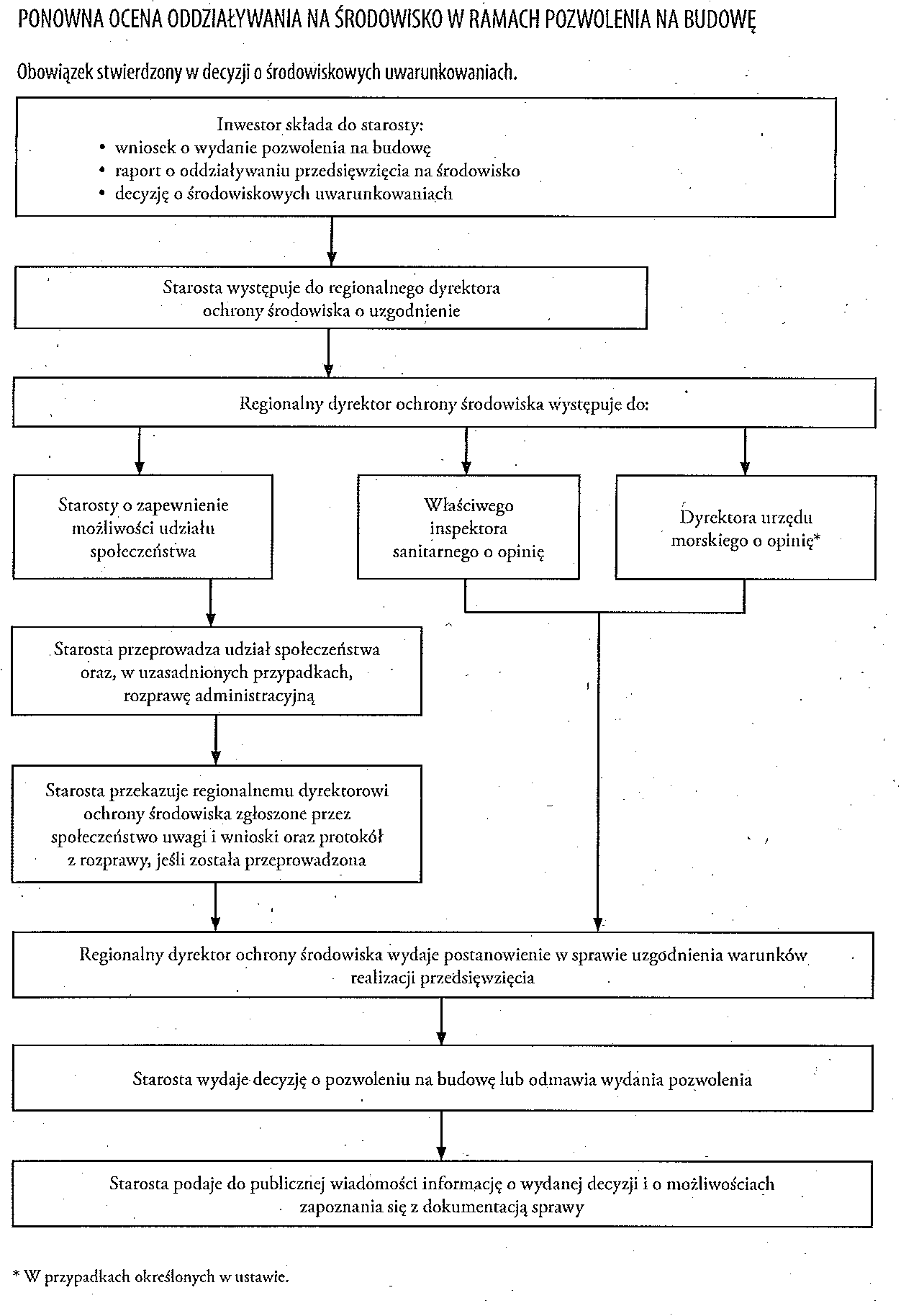 ustawa ooś - przedsięwzięcia mogące potencjalnie znacząco oddziaływać na obszar Natura 2000
Art.  96. 1. Organ właściwy do wydania decyzji wymaganej przed rozpoczęciem realizacji przedsięwzięcia, innego niż przedsięwzięcie mogące znacząco oddziaływać na środowisko, które nie jest bezpośrednio związane z ochroną obszaru Natura 2000 lub nie wynika z tej ochrony, jest obowiązany do rozważenia, przed wydaniem tej decyzji, czy przedsięwzięcie może potencjalnie znacząco oddziaływać na obszar Natura 2000.
2. Do decyzji, o których mowa w ust. 1, należą w szczególności:
1)  decyzje, o których mowa w art. 72 ust. 1;
2) koncesja, inna niż wymieniona w art. 72 ust. 1 pkt 4 - wydawana na podstawie ustawy z dnia 9 czerwca 2011 r. - Prawo geologiczne i górnicze;
3) zgoda wodnoprawna inna niż pozwolenie wodnoprawne wymienione w art. 72 ust. 1 pkt 6 - wydawana na podstawie przepisów ustawy z dnia 20 lipca 2017 r. - Prawo wodne;
4) zezwolenie na usunięcie drzew lub krzewów - wydawane na podstawie ustawy z dnia 16 kwietnia 2004 r. o ochronie przyrody;
3. Jeżeli organ, o którym mowa w ust. 1, uzna, że przedsięwzięcie, inne niż przedsięwzięcie mogące znacząco oddziaływać na środowisko, które nie jest bezpośrednio związane z ochroną obszaru Natura 2000 lub nie wynika z tej ochrony, może potencjalnie znacząco oddziaływać na obszar Natura 2000, wydaje postanowienie w sprawie nałożenia obowiązku przedłożenia właściwemu miejscowo regionalnemu dyrektorowi ochrony środowiska:
1)  wniosku o wydanie decyzji, o której mowa w ust. 1;
2)  karty informacyjnej przedsięwzięcia i in. załączników (jak dla decyzji)

Art.  97. [Stwierdzenie obowiązku przeprowadzenia oceny oddziaływania przedsięwzięcia na obszar Natura 2000] 
1. Regionalny dyrektor ochrony środowiska stwierdza, w drodze postanowienia, obowiązek przeprowadzenia oceny oddziaływania przedsięwzięcia na obszar Natura 2000, a następnie przeprowadza procedurę ooś
zmiany klimatu w ooś
Przez adaptację do zmian klimatu należy rozumieć taki sposób planowania, realizacji, eksploatacji i likwidacji przedsięwzięcia, aby było ono optymalnie przystosowane do postępujących zmian klimatu, jak również by nie powodowało zwiększenia wrażliwości elementów środowiska na zmiany klimatu.
Obowiązek uwzględniania kwestii klimatu i bioróżnorodności w ocenie oddziaływania na środowisko dotyczy zarówno:
projektów dokumentów (planów, programów, strategii wymienionych w ustawa ooś) - w trakcie strategicznej oceny oddziaływania na środowisko,
jak i planowanych przedsięwzięć (wymienionych w rozporządzeniu Rady Ministrów z dnia 9 listopada 2010 r. w sprawie przedsięwzięć mogących znacząco oddziaływać na środowisko (Dz. U. Nr 213, poz. 1397 ze zm.), dalej rozporządzeniu, ­- w trakcie oceny oddziaływania na środowisko 







Zagadnienia łagodzenia zmian klimatu i adaptacji do jego zmian  oraz różnorodności biologicznej są szczególnie istotne w aspekcie dofinansowania przedsięwzięć ze środków unijnych i stanowią jeden z elementów oceny wniosków o dofinansowanie
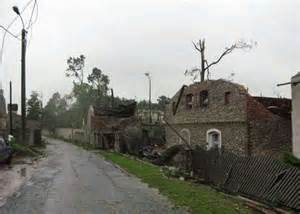 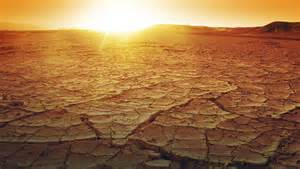 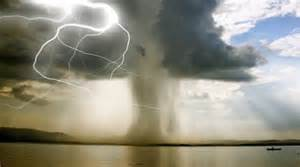 zmiany klimatu w ooś
Analiza oddziaływań przedsięwzięcia związanych ze zmianami klimatu (łagodzenie i adaptacja do zmian klimatu) oraz bioróżnorodnością dotyczy wszystkich etapów inwestycyjnych:
etapu planowania przedsięwzięcia (powiązanie ze strategiami i dokumentami klimatycznymi),
etapu przygotowania przedsięwzięcia,
etapu eksploatacji przedsięwzięcia,                     
etapu likwidacji przedsięwzięcia.
Na etapach tych konieczne jest rozpoznanie, oszacowanie i ewentualne zminimalizowanie lub skompensowanie wszystkich oddziaływań pośrednich i  bezpośrednich.
W ocenie należy uwzględnić nie tylko oddziaływania negatywne ale również oddziaływania neutralne oraz pozytywne.
 Rozpoznane i zwaloryzowane oddziaływania muszą mieć uzasadnienie.
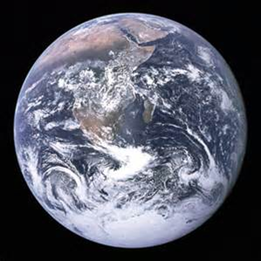 zmiany klimatu w ooś
Na stronach Ministerstwa Środowiska znajduje się publikacja  Poradnik przygotowania inwestycji z uwzględnieniem zmian klimatu, ich łagodzenia i przystosowania do tych zmian oraz odporności na klęski żywiołowe , która jest  kompleksową odpowiedzią na najważniejsze pytania dotyczące analizy wpływu zmian klimatu na procesy inwestycyjnych. 
Opracowanie zostało podzielone na VI części, których celem jest przedstawienie kwestii uwzględniania klimatu w procesie ocen oddziaływania na środowisko w sposób kompleksowy i w nawiązaniu do najbardziej aktualnych dokumentów unijnych i krajowych w tym obszarze. 
Istotnym elementem publikacji są listy sprawdzające oraz pilotaż z beneficjentami należącymi do kilku sektorów, polegający na faktycznym przygotowaniu dokumentacji
 projektowej/aplikacyjnej na podstawie poradnika
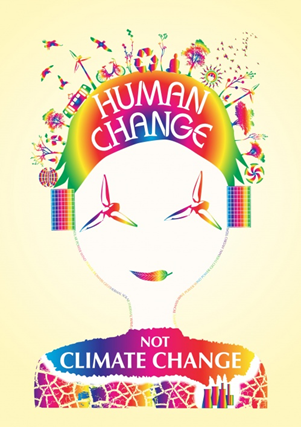 zmiany klimatu w ooś
Aby pomóc przedstawicielom władzy lokalnej oraz przedsiębiorcom w podejmowaniu optymalnych decyzji uwzględniających wpływ postępujących zmian klimatycznych, w Ministerstwie Środowiska pracowano  „Podręcznik adaptacji dla miast”. Dokument ten zawiera wytyczne do przygotowania Miejskich Planów Adaptacji (dalej MPA) do zmian klimatu dostosowanych do lokalnych uwarunkowań i potrzeb.

Podręcznik opisuje poszczególne etapy przygotowania MPA, od rozpoczęcia tego procesu aż po wypracowanie systemu monitoringu i ewaluacji skuteczności proponowanych rozwiązań. Zawiera również szereg wskazówek i opisów dotyczących inwestycji podjętych zarówno w Polsce jak i na świecie mających na celu przystosowanie infrastruktury do zmian klimatycznych. Mogą one stać się inspiracją w poszukiwaniu najbardziej odpowiednich środków ograniczania negatywnego wpływu zmian klimatycznych.  Dodatkowo znajdą w nim Państwo  informacje na temat dostępnych źródeł poruszających tematykę adaptacji do zmian klimatu w miastach.
zmiany klimatu w ooś
Szczegółowe informacje na temat adaptacji do zmian klimatu  można znaleźć na portalu Ministerstwa Środowiska




www.gdos.gov.pl
 www.mrr.gov.pl
 www.natura2000.gdos.gov.pl/natura2000
 www.ec.europa.eu/environment/eia/
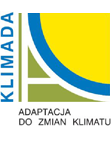 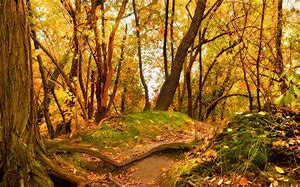 Dziękuję za uwagę
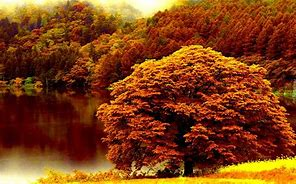 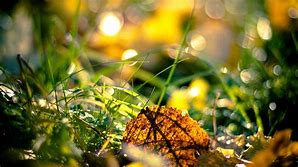